SECONDARY STUDENT
STANDARDS-BASED IEP
Standards & Curriculum Guides
Alabama College - & Career – Ready Standards
http://www.alsde.edu/home/
http://alex.state.al.us/ccrs/
http://alex.state.al.us/specialed/
[Speaker Notes: The following is an overview of the standards and curriculum guides.  
 
Alabama College & Career Ready Standards:  The Alabama State Board of Education 
Approved combining Common Core Standards with selected Alabama Standards to develop a comprehensive set of standards for our state; 
Designed to communicate what students are expected to know and be able to do in a particular subject area by the end of each grade level.  
Minimum content is outlined.  

These are accessed from the Alabama State Department of Education website by clicking on the College & Career Ready Standards (CCRS) link.]
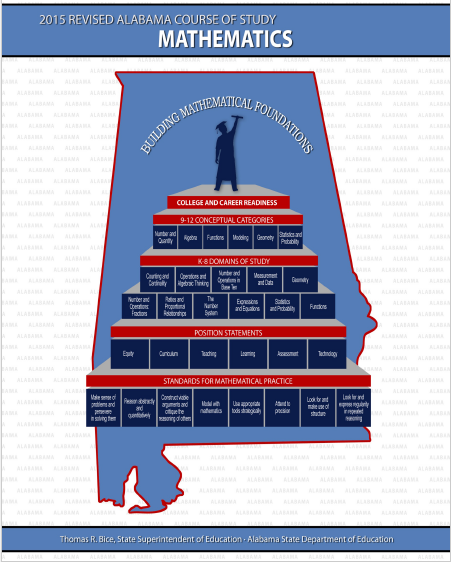 Algebra I - Quantities
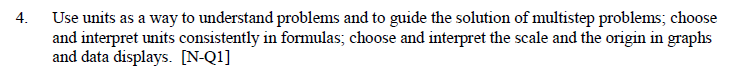 Standards & Curriculum Guides
Alabama College - & Career – Ready Standards
Alabama Curriculum Guides
http://www.alsde.edu/home/
http://alex.state.al.us/ccrs/
http://alex.state.al.us/specialed/
[Speaker Notes: Alabama Curriculum Guides:  
Designed for students who are not performing at grade level  
Can be used to pre-assess skills and develop classroom instruction to close the gap between the grade-level content and the student’s instructional level;  
Include objectives that are prerequisite to the standard – that may be taught to help students access grade-level content standards that were missed in an earlier grade; 
Breaks the standard down into smaller instructional units]
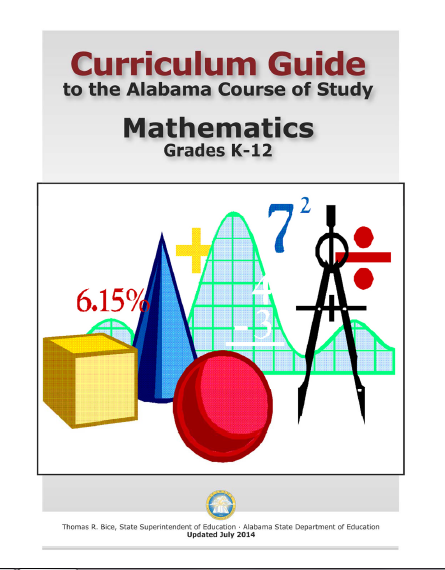 Algebra I - Quantities
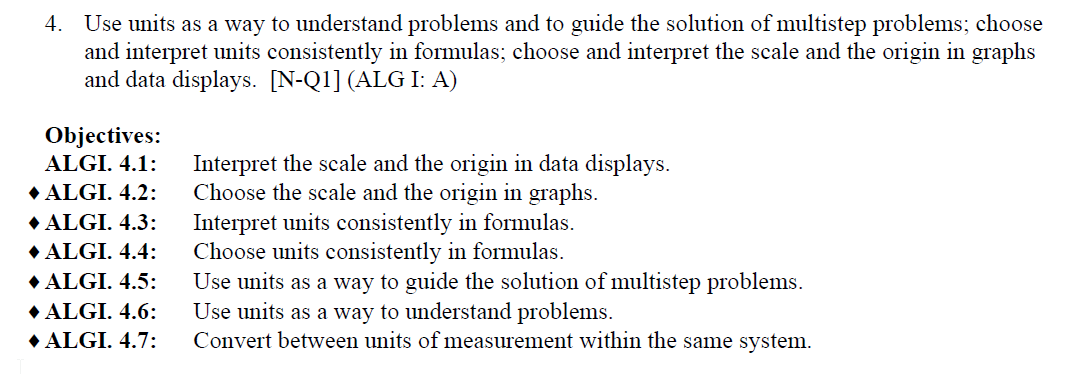 Standards & Curriculum Guides
Alabama College - & Career – Ready Standards
Alabama Curriculum Guides
Alabama Extended Standards
http://www.alsde.edu/home/
http://alex.state.al.us/ccrs/
http://alex.state.al.us/specialed/
[Speaker Notes: Alabama Extended Standards:  Aligned to the new Alabama College and Career Ready Standards; 
Extensions of the state academic content standards for each grade level – 
Clearly related to the grade-level content, but reduced in scope and complexity; 
All academic areas represented: Reading, Math, Science, Social Studies, and English Language Arts; 
Designed to allow students with significant cognitive disabilities to progress toward state standards while beginning at each student’s present level of performance]
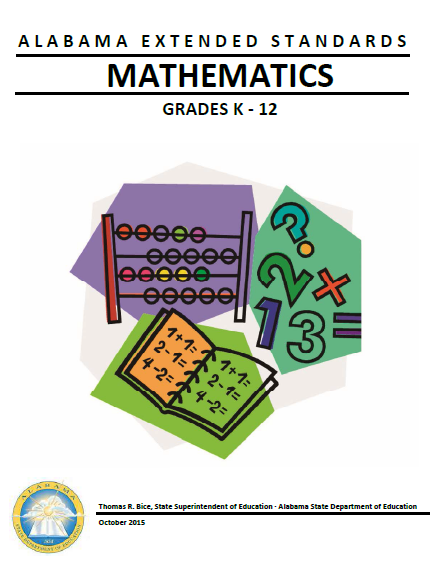 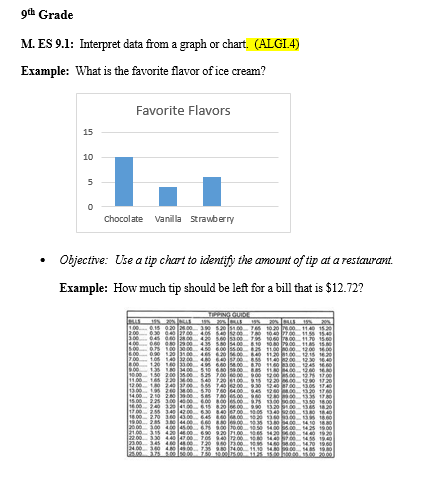 Standards & Curriculum Guides
Alabama College - & Career – Ready Standards
Alabama Curriculum Guides
Alabama Extended Standards
Alabama Transition Standards
http://www.alsde.edu/home/
http://alex.state.al.us/ccrs/
http://alex.state.al.us/specialed/
[Speaker Notes: Provide the framework for developing appropriate and meaningful transition goals.]
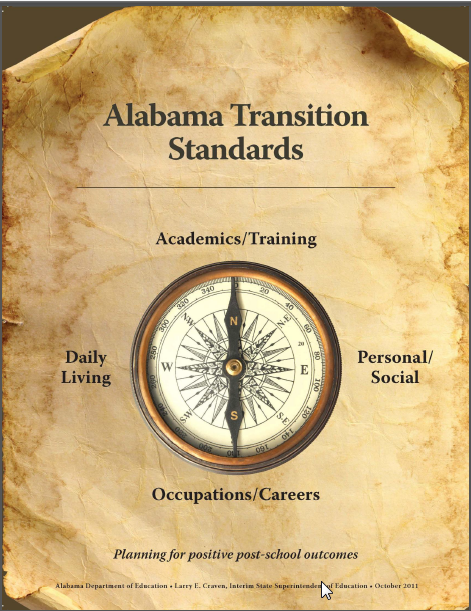 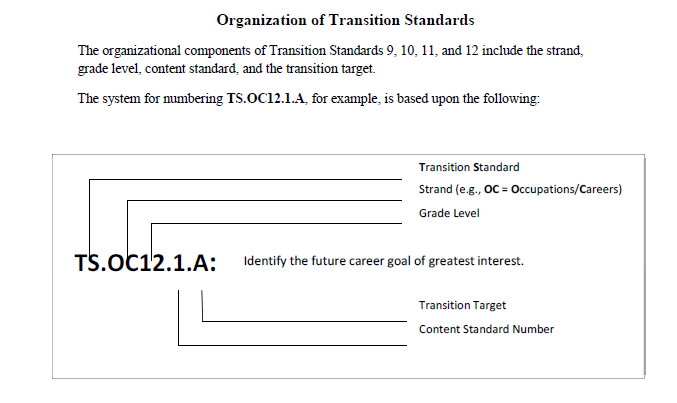 [Speaker Notes: Address the areas of academics/training; occupations/careers; personal/social; and daily living.  
The standards listed by each grade level serve only as guideposts and should be tailored to fit for each individual student.  
MUST be individualized. Thus, these standards must be interpreted and selected in a flexible, personally significant manner. 
Remember:  use the Alabama Transition Standards in developing and writing transition goals.]
Standards & Curriculum Guides
Alabama College - & Career – Ready Standards
Alabama Curriculum Guides
Alabama Extended Standards
Alabama Transition Standards
Alabama Developmental Standards 
for Preschool Children
http://www.alsde.edu/home/
http://alex.state.al.us/ccrs/
http://alex.state.al.us/specialed/
[Speaker Notes: Alabama Developmental Standards for Preschool Children:  Designed to be collectively reflective of the standards and curricula used in various preschool settings throughout the state]
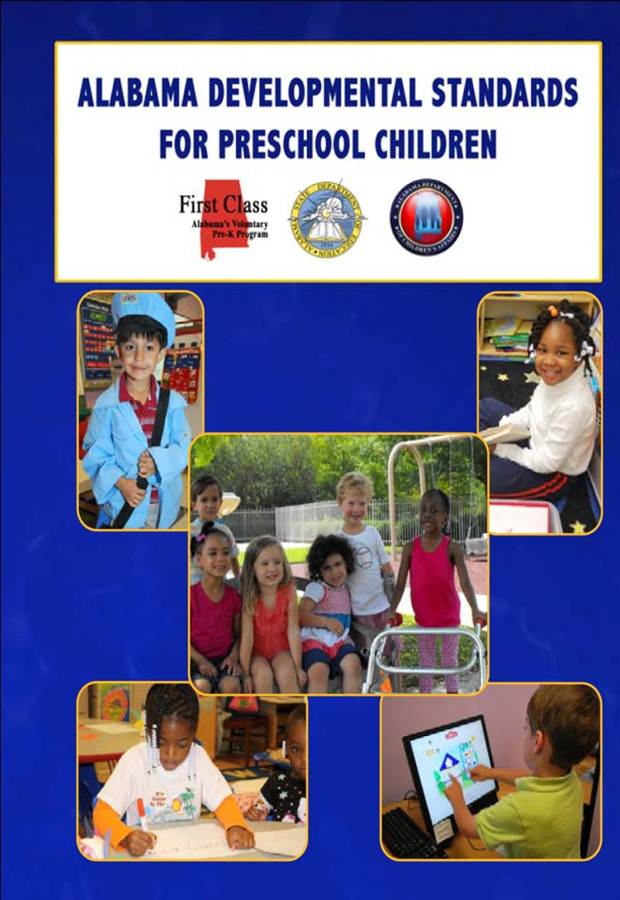 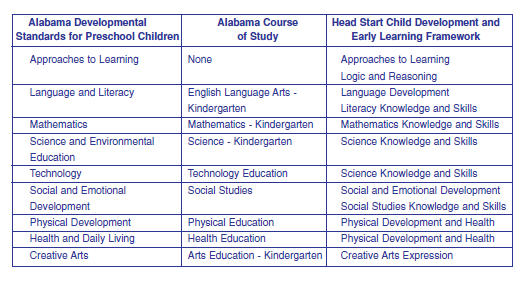 [Speaker Notes: Serve as a natural progression to the kindergarten standards contained in the Alabama Courses of Study
Describe outcomes desired for all children at the end of their preschool experience as they enter kindergarten
Reflects the philosophy of including children with disabilities in early childhood programs 
The Alabama Developmental Standards for Preschool Children are grouped around nine areas of development. Goals and standards in the nine areas align with kindergarten standards found in the subject area Courses of Study developed by the State Department of Education and with the 2011 Head Start Child Development and Early Learning Framework.]
Standards & Curriculum Guides
Alabama College - & Career – Ready Standards
Alabama Curriculum Guides
Alabama Extended Standards
Alabama Transition Standards
Alabama Developmental Standards 
for Preschool Children
http://www.alsde.edu/home/
http://alex.state.al.us/ccrs/
http://alex.state.al.us/specialed/
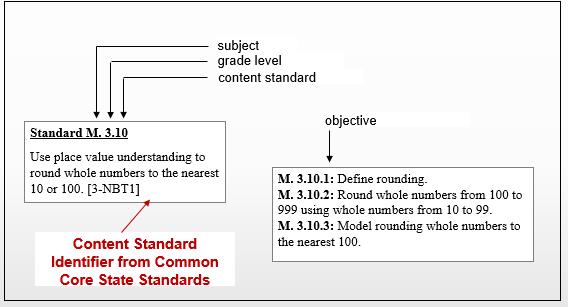 [Speaker Notes: To reference a standard in a measurable annual goal using this example:  M. 3. 10.1 – which represents Math; 3rd grade; content standard 10; objective 1]
PLEASE NOTE:  
THE FOLLOWING EXAMPLE    
IS ONLY ONE WAY 
TO DEVELOP A STANDARDS-BASED IEP
DISCLAIMER
[Speaker Notes: PLEASE NOTE:  THE FOLLOWING EXAMPLE  IS ONLY ONE WAY 
TO DEVELOP A STANDARDS BASED IEP]
STANDARDS-BASED IEP
Notice and Invitation to a Meeting/Consent for Agency Participation
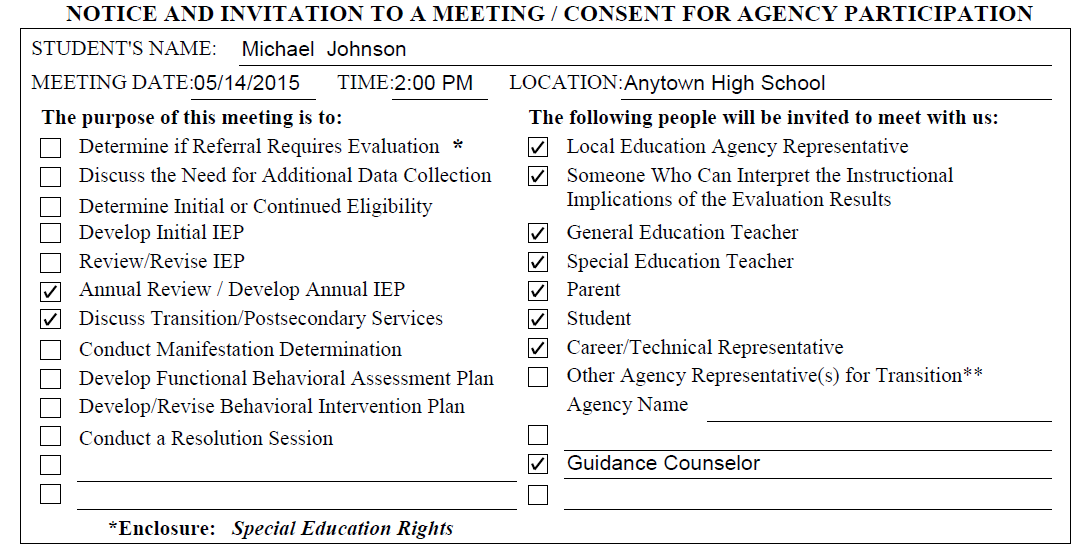 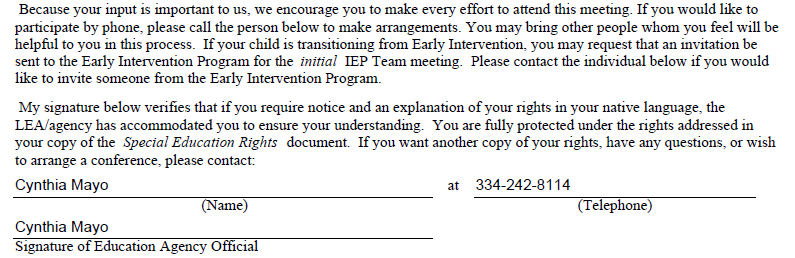 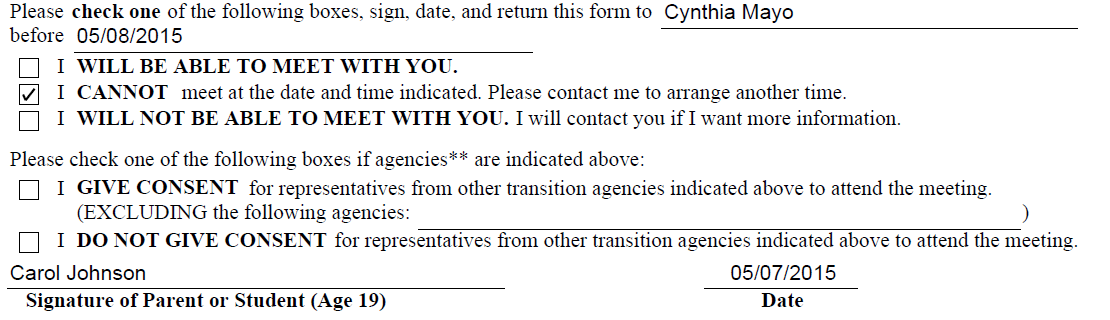 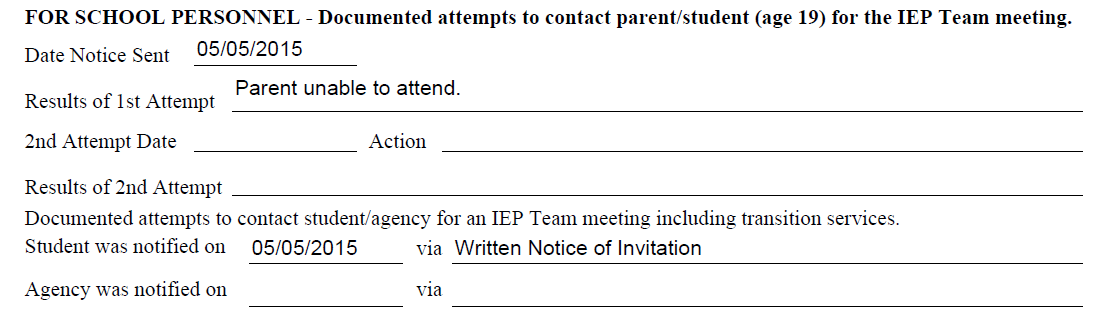 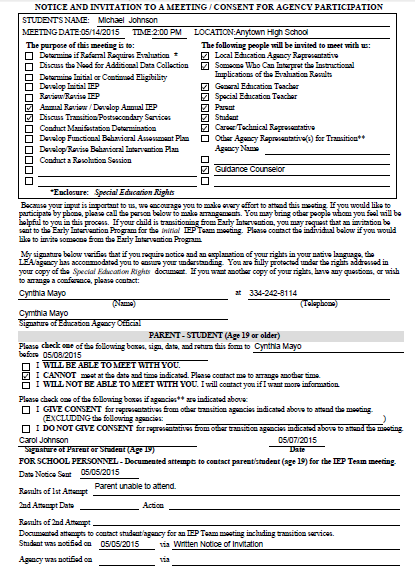 Complete Form and Close in SETS
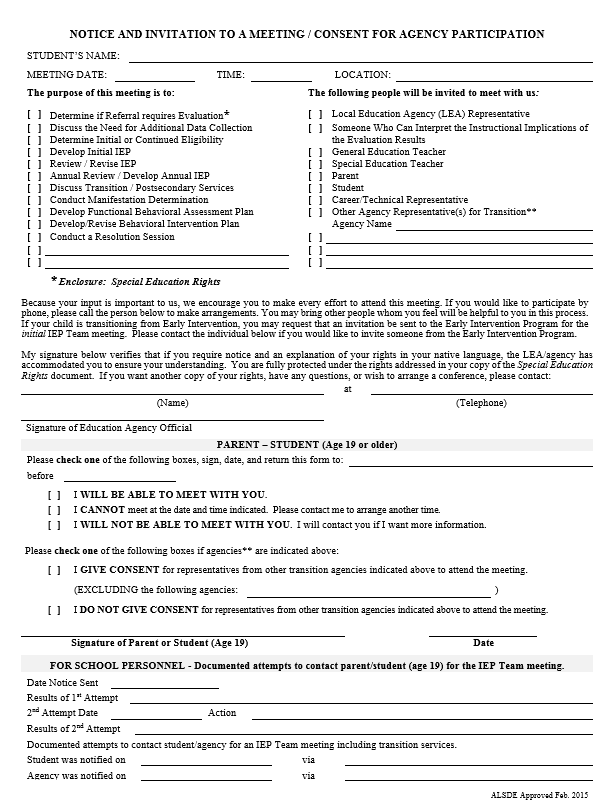 New Date/Time = New Meeting Notice
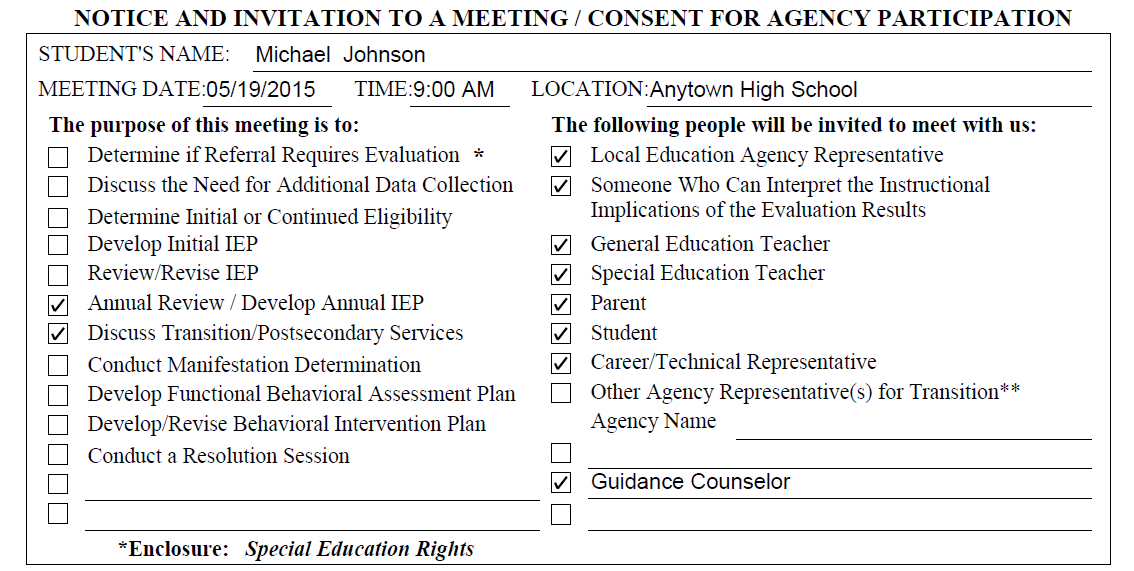 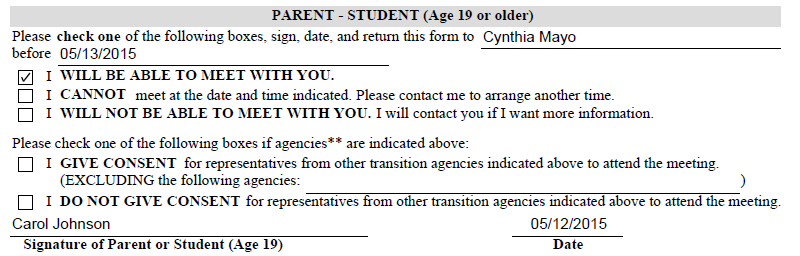 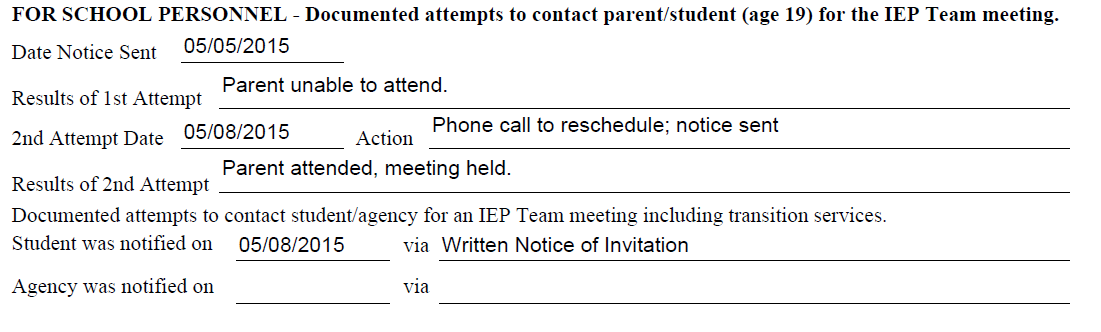 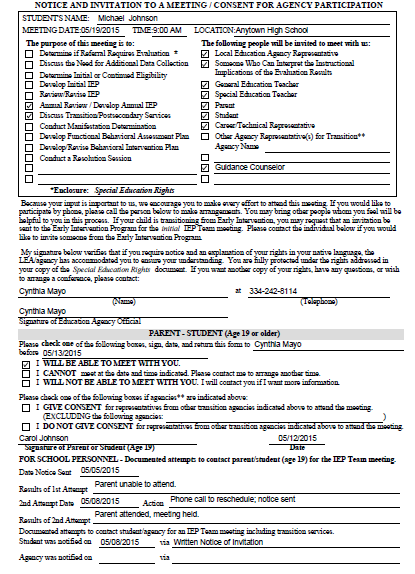 STANDARDS-BASED IEP
Profile Page
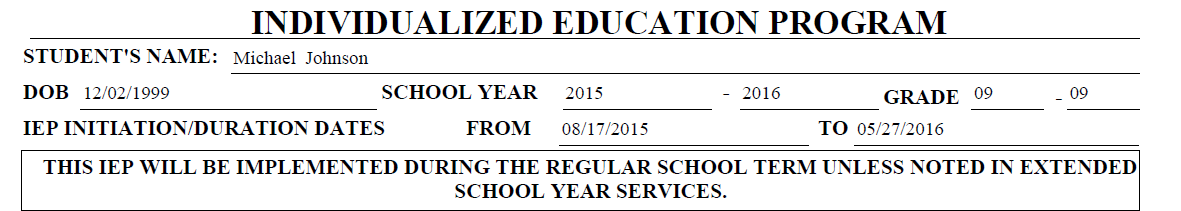 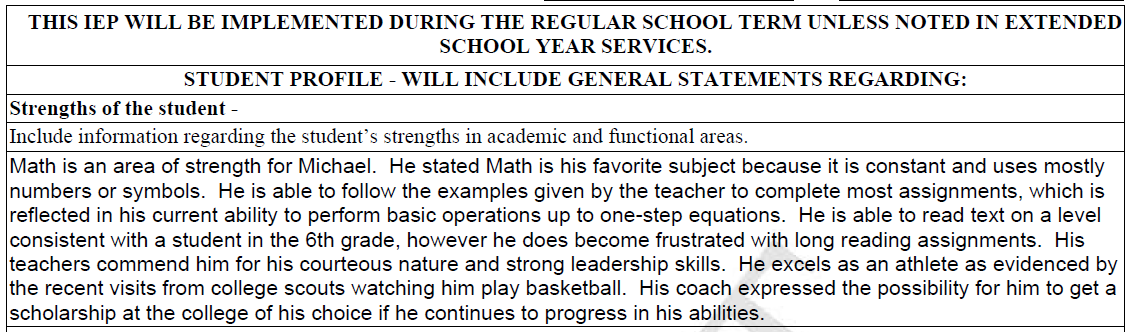 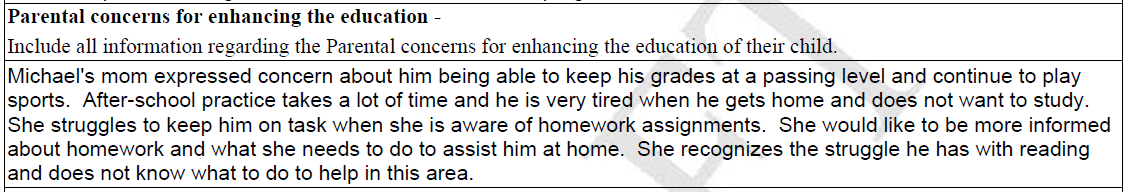 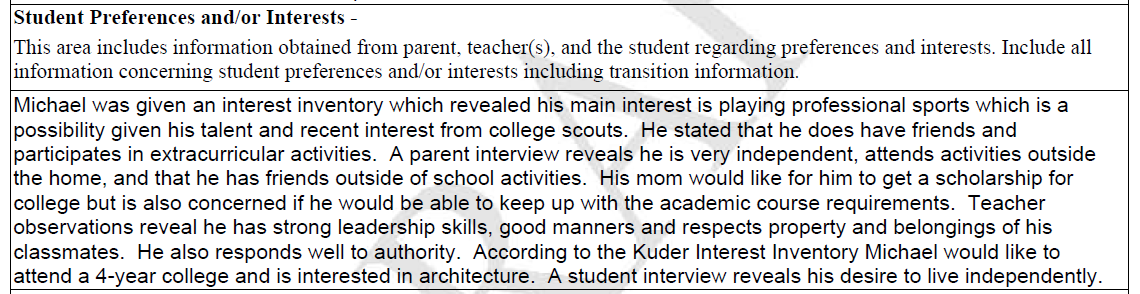 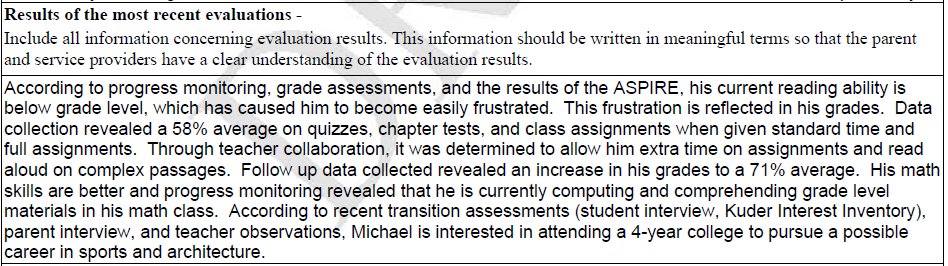 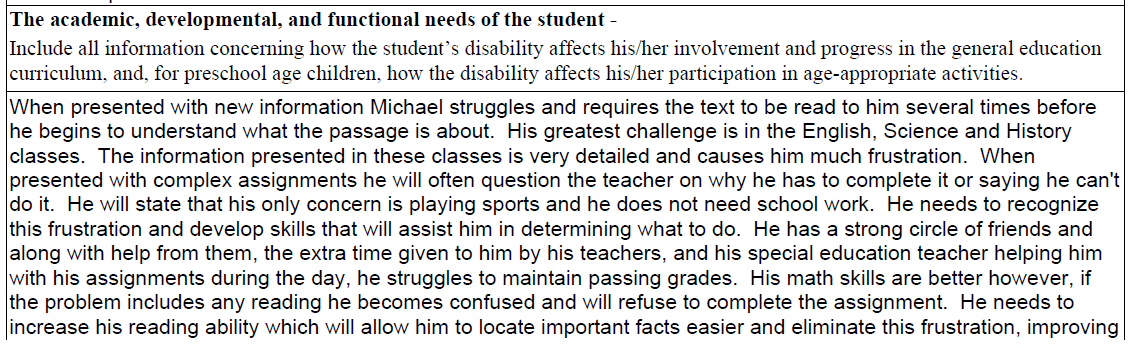 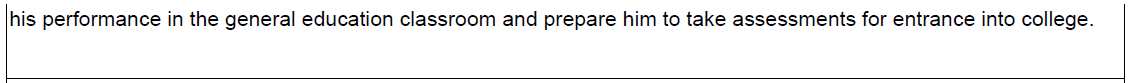 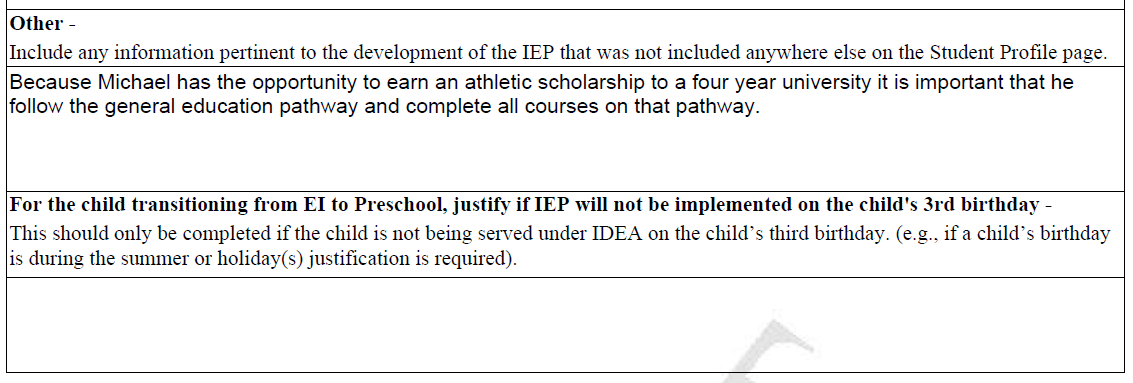 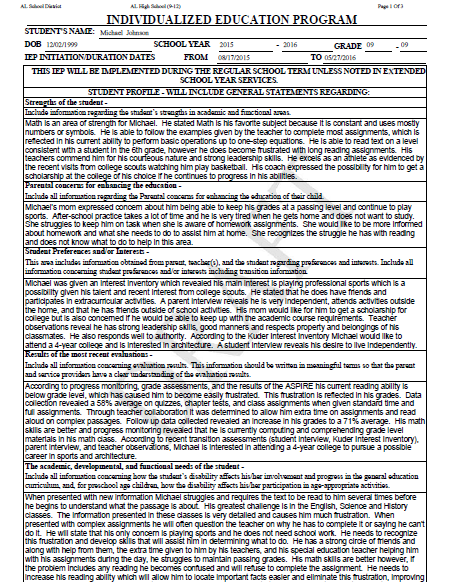 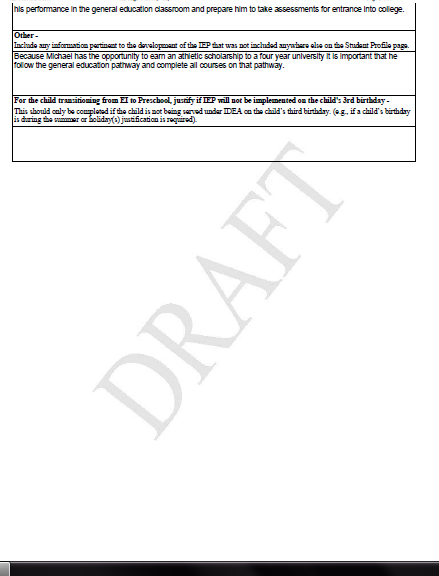 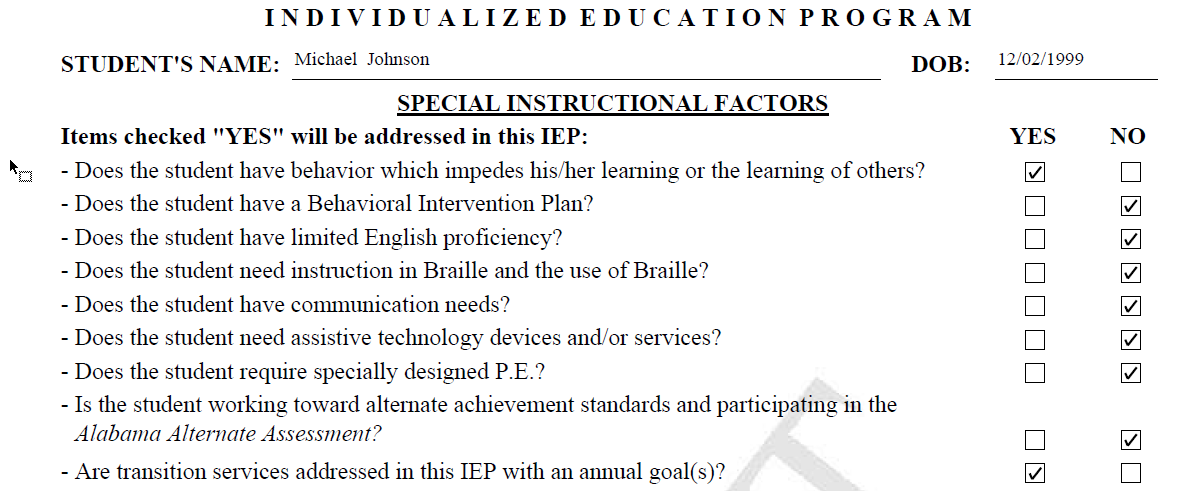 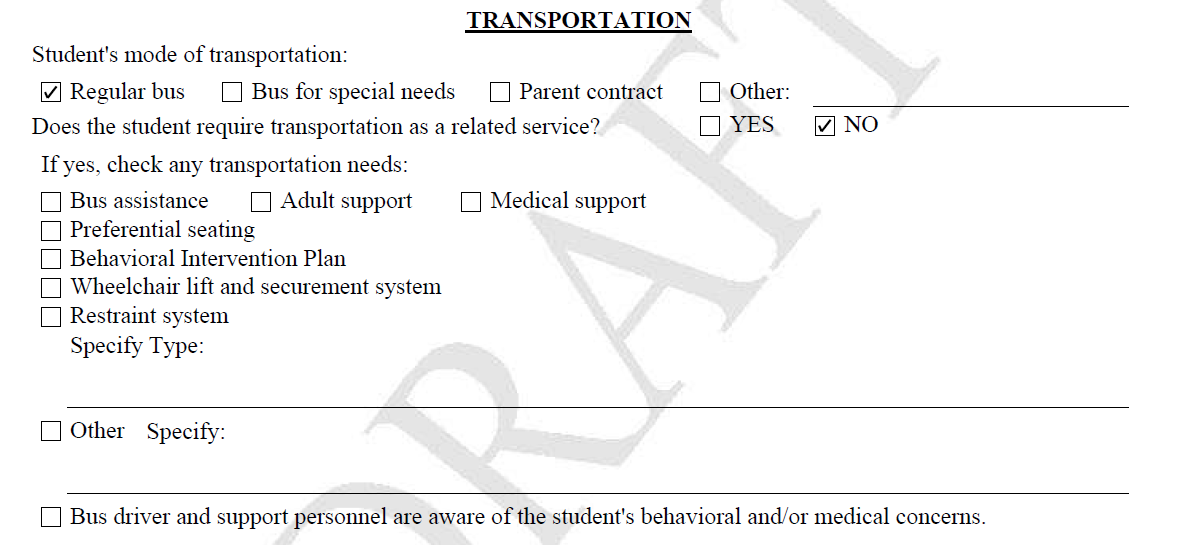 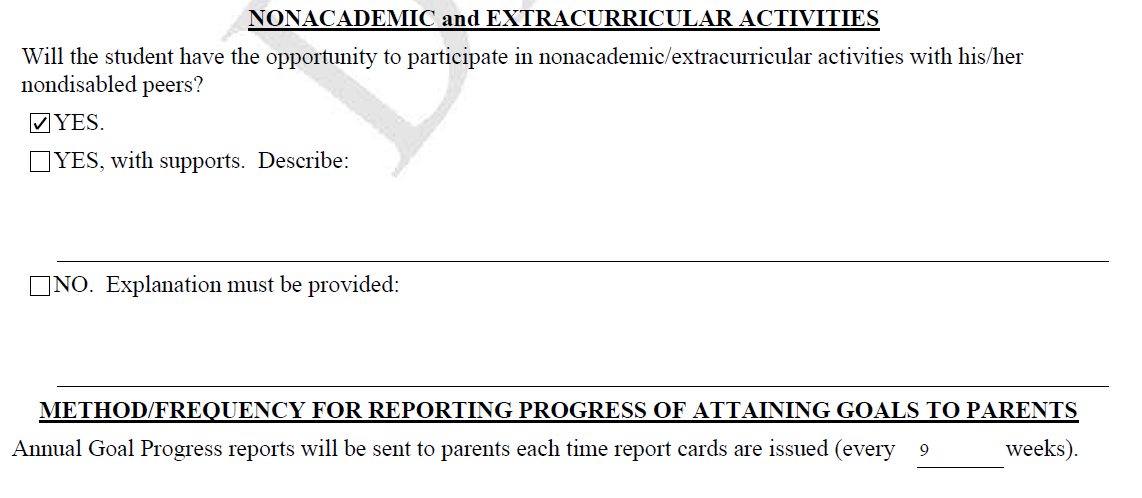 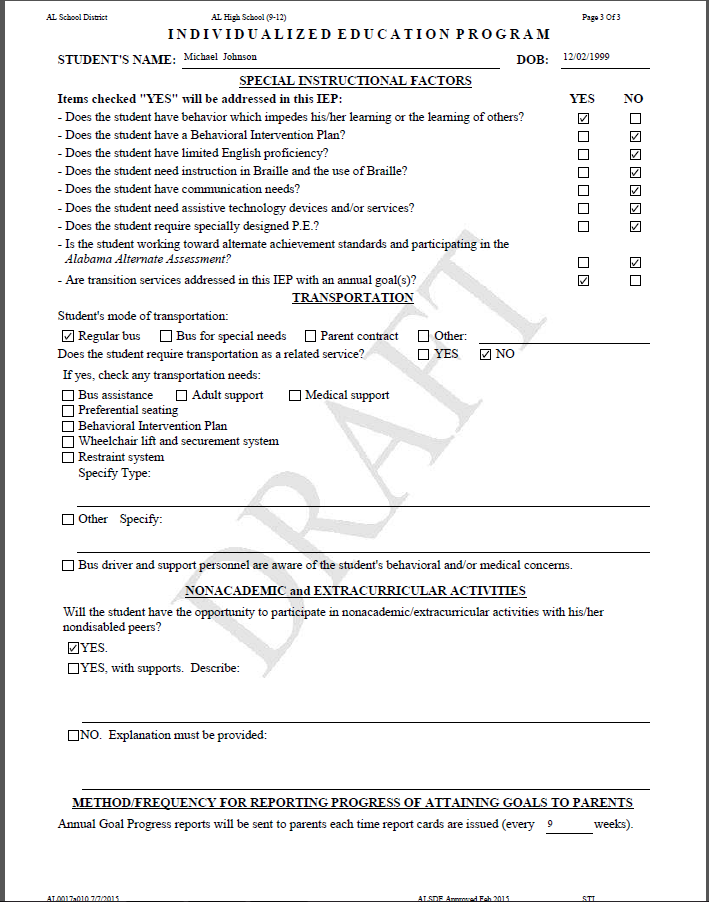 STANDARDS-BASED IEP
Transition
[Speaker Notes: Facilitator’s Notes:]
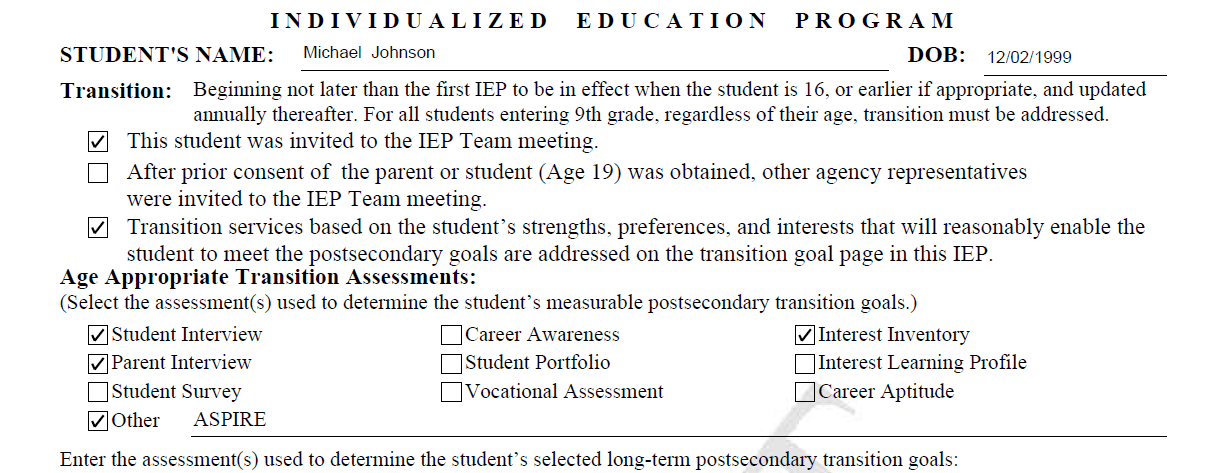 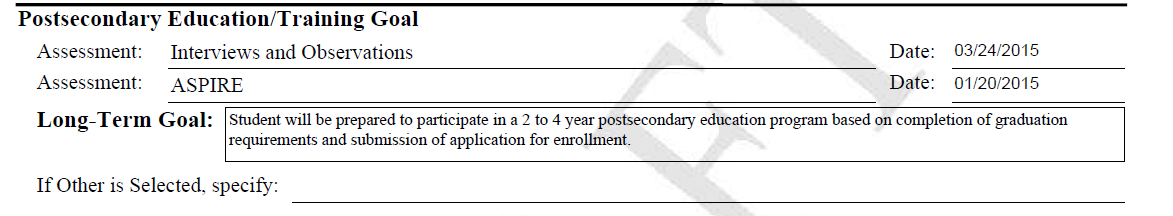 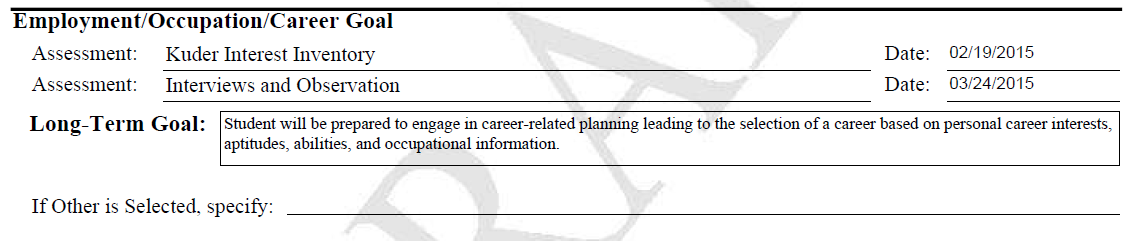 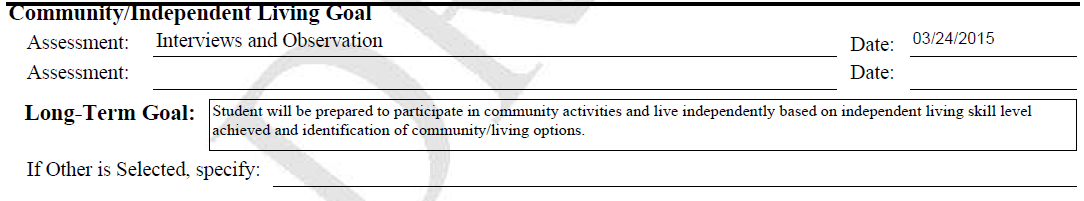 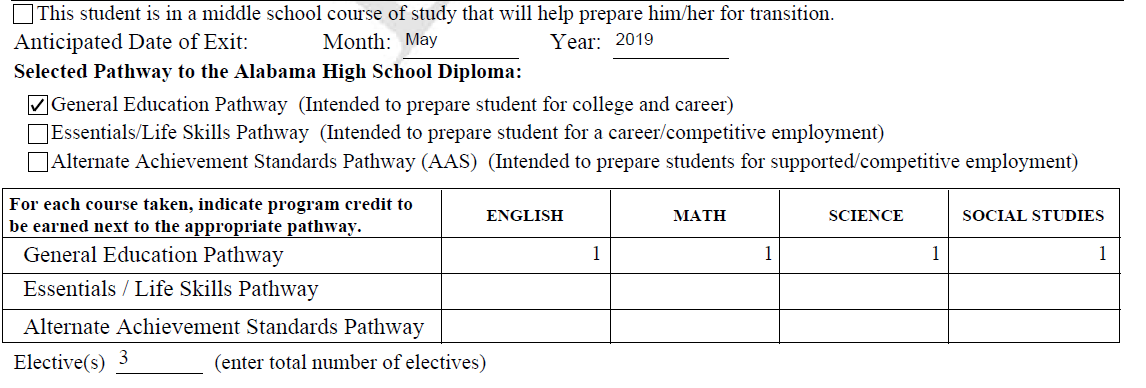 STANDARDS-BASED IEP
Annual Transition Goal Page(s)
[Speaker Notes: Facilitator’s Notes:]
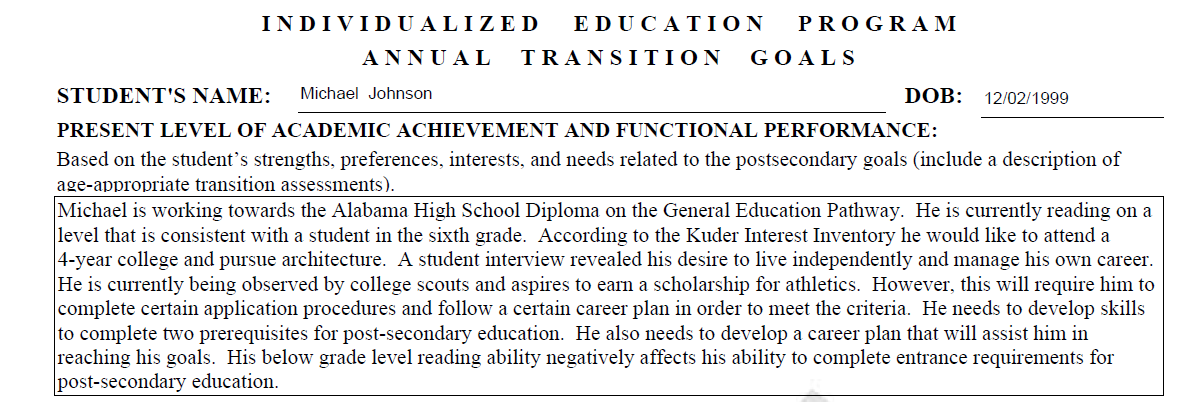 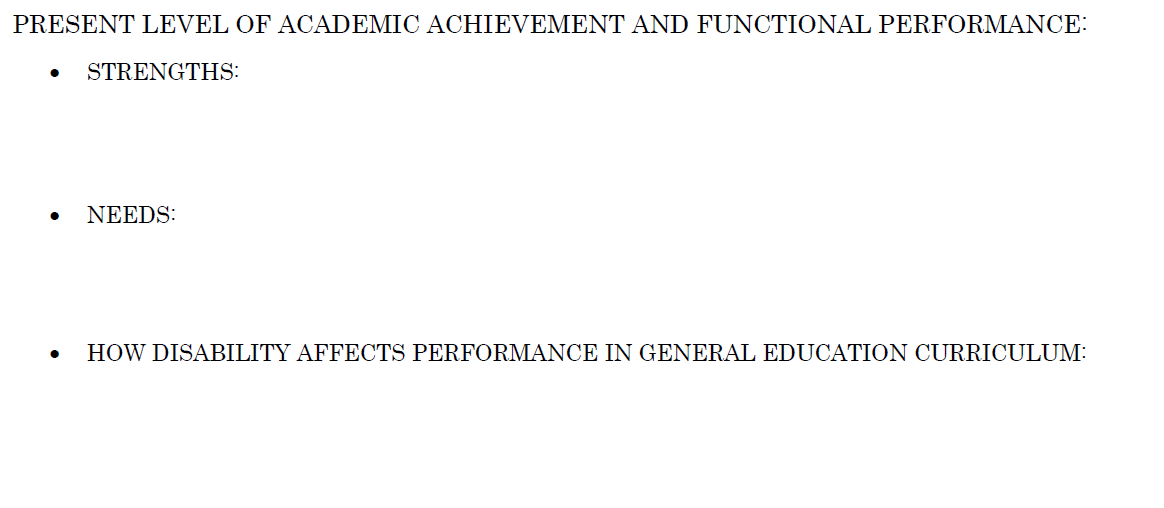 Michael is working towards the Alabama High School Diploma on the General Education Pathway.  He is currently reading on a level that is consistent with a student in the sixth grade.  According to the Kuder Interest Inventory he would like to attend a 4-year college and pursue architecture.  A student interview revealed his desire to live independently and manage his own career.  He is currently begin observed by college scouts and aspires to earn a scholarship for athletics.
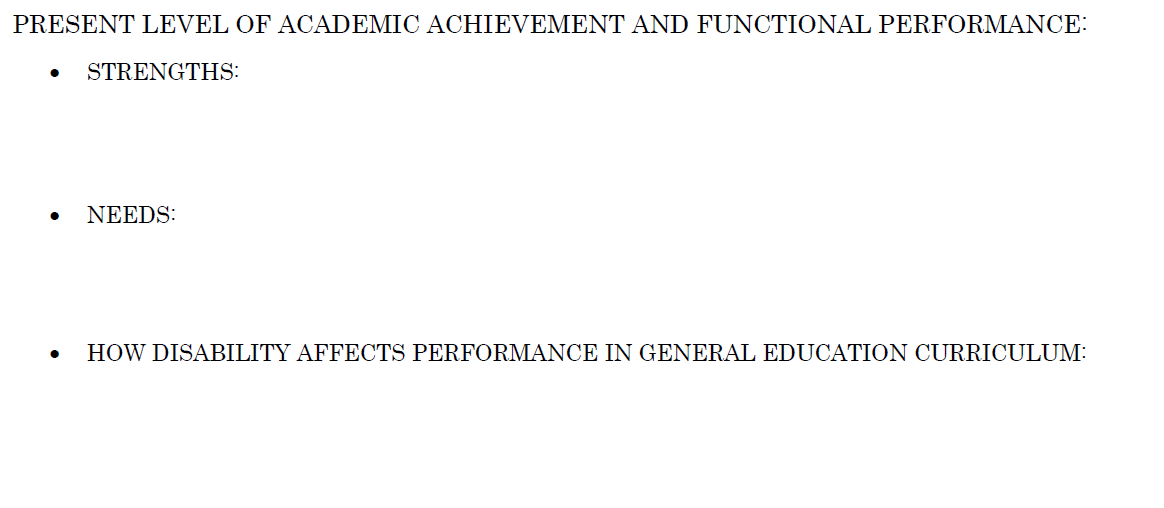 Michael is working towards the Alabama High School Diploma on the General Education Pathway.  He is currently reading on a level that is consistent with a student in the sixth grade.  According to the Kuder Interest Inventory he would like to attend a 4-year college and pursue architecture.  A student interview revealed his desire to live independently and manage his own career.  He is currently begin observed by college scouts and aspires to earn a scholarship for athletics.
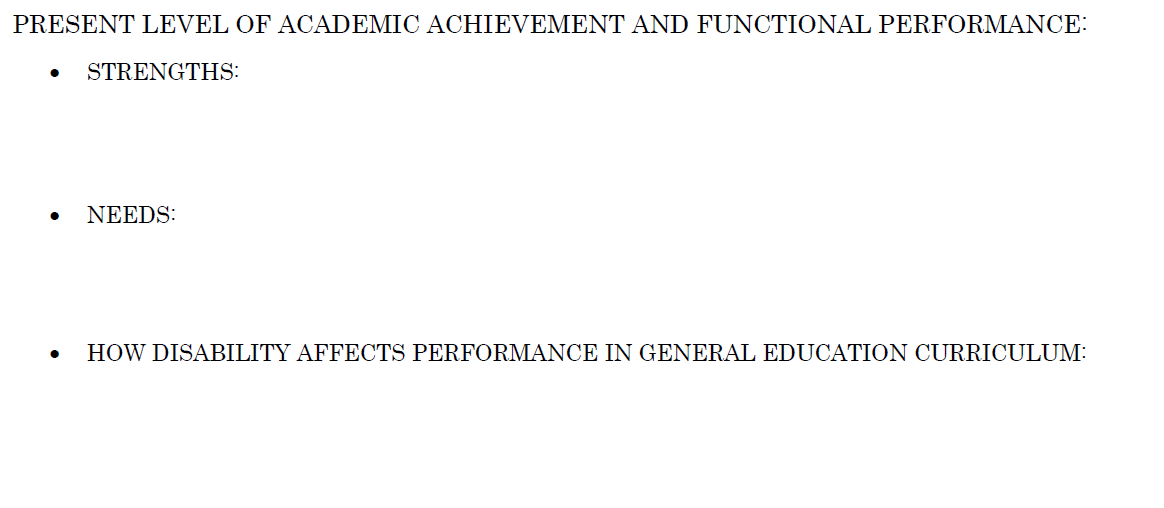 However, this will require him to complete certain application procedures and follow a certain career plan in order to meet the criteria.  He needs to develop skills to complete two prerequisites for post-secondary education.  He also needs to develop a career plan that will assist him in reaching his goals.
Michael is working towards the Alabama High School Diploma on the General Education Pathway.  He is currently reading on a level that is consistent with a student in the sixth grade.  According to the Kuder Interest Inventory he would like to attend a 4-year college and pursue architecture.  A student interview revealed his desire to live independently and manage his own career.  He is currently begin observed by college scouts and aspires to earn a scholarship for athletics.
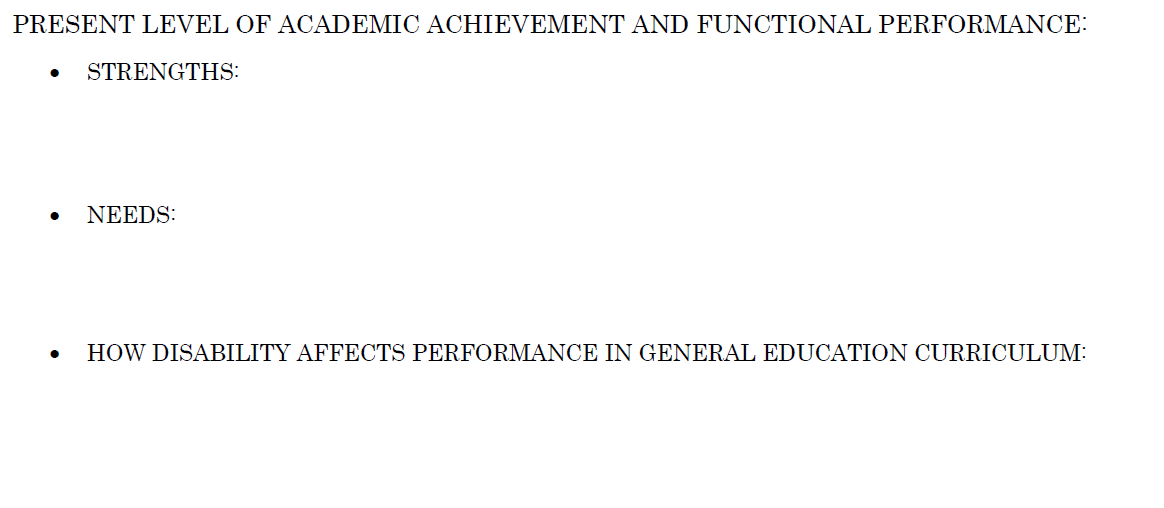 Michael is working towards the Alabama High School Diploma on the General Education Pathway.  He is currently reading on a level that is consistent with a student in the sixth grade.  According to the Kuder Interest Inventory he would like to attend a 4-year college and pursue architecture.  A student interview revealed his desire to live independently and manage his own career.  He is currently begin observed by college scouts and aspires to earn a scholarship for athletics.
However, this will require him to complete certain application procedures and follow a certain career plan in order to meet the criteria.  He needs to develop skills to complete two prerequisites for post-secondary education.  He also needs to develop a career plan that will assist him in reaching his goals.
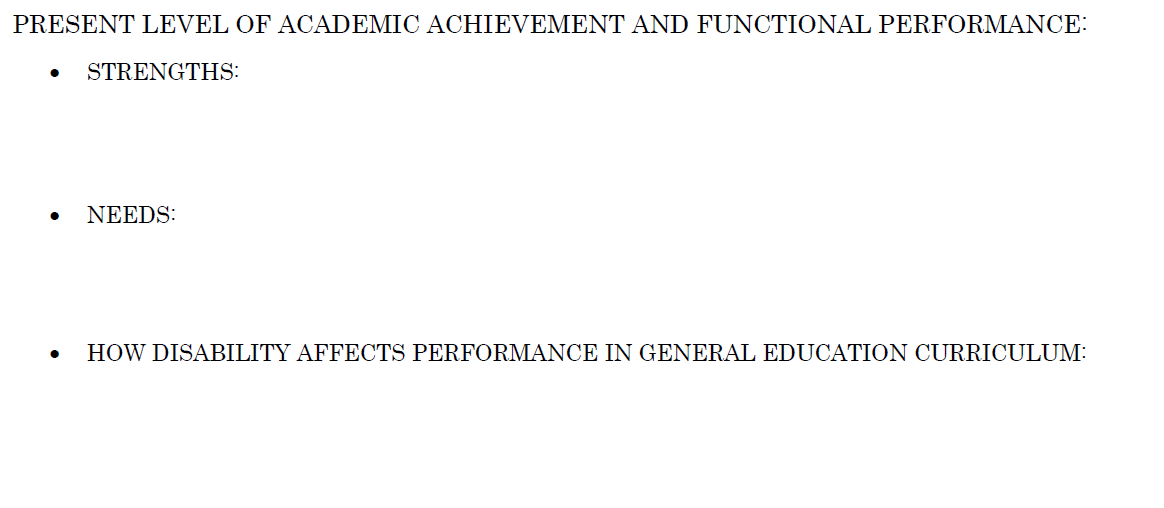 His below grade level reading ability negatively affects his ability to complete entrance requirements for post-secondary education.
Michael is working towards the Alabama High School Diploma on the General Education Pathway.  He is currently reading on a level that is consistent with a student in the sixth grade.  According to the Kuder Interest Inventory he would like to attend a 4-year college and pursue architecture.  A student interview revealed his desire to live independently and manage his own career.  He is currently begin observed by college scouts and aspires to earn a scholarship for athletics.
However, this will require him to complete certain application procedures and follow a certain career plan in order to meet the criteria.  He needs to develop skills to complete two prerequisites for post-secondary education.  He also needs to develop a career plan that will assist him in reaching his goals.
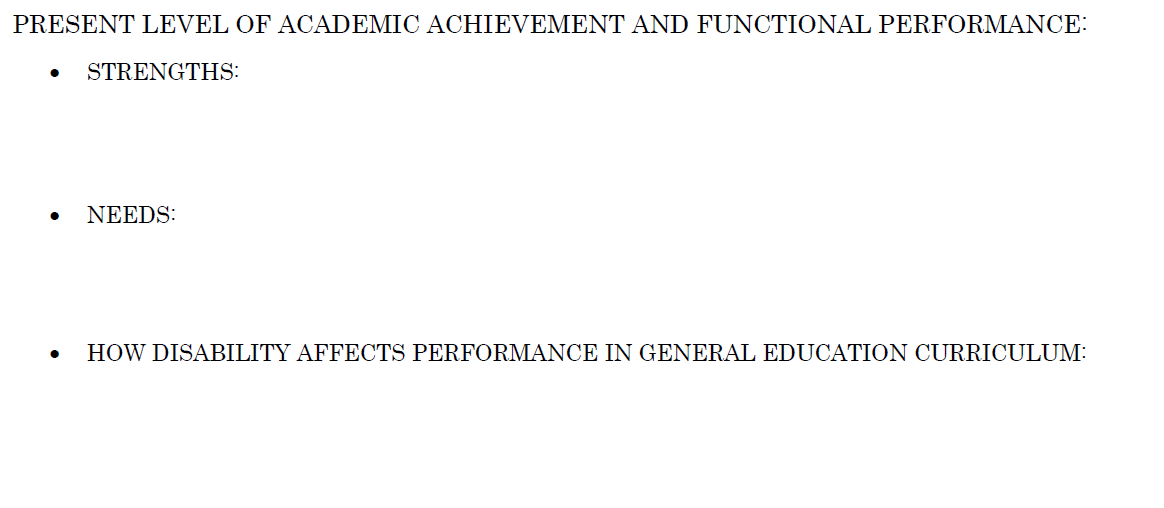 Michael is working towards the Alabama High School Diploma on the General Education Pathway.  He is currently reading on a level that is consistent with a student in the sixth grade.  According to the Kuder Interest Inventory he would like to attend a 4-year college and pursue architecture.  A student interview revealed his desire to live independently and manage his own career.  He is currently begin observed by college scouts and aspires to earn a scholarship for athletics. However, this will require him to complete certain application procedures and follow a certain career plan in order to meet the criteria.  He needs to develop skills to complete two prerequisites for post-secondary education.  He also needs to develop a career plan that will assist him in reaching his goals. His below grade level reading ability negatively affects his ability to complete entrance requirements for post-secondary education.
Michael is working towards the Alabama High School Diploma on the General Education Pathway.  He is currently reading on a level that is consistent with a student in the sixth grade.  According to the Kuder Interest Inventory he would like to attend a 4-year college and pursue architecture.  A student interview revealed his desire to live independently and manage his own career.  He is currently begin observed by college scouts and aspires to earn a scholarship for athletics.
However, this will require him to complete certain application procedures and follow a certain career plan in order to meet the criteria.  He needs to develop skills to complete two prerequisites for post-secondary education.  He also needs to develop a career plan that will assist him in reaching his goals.
His below grade level reading ability negatively affects his ability to complete entrance requirements for post-secondary education.
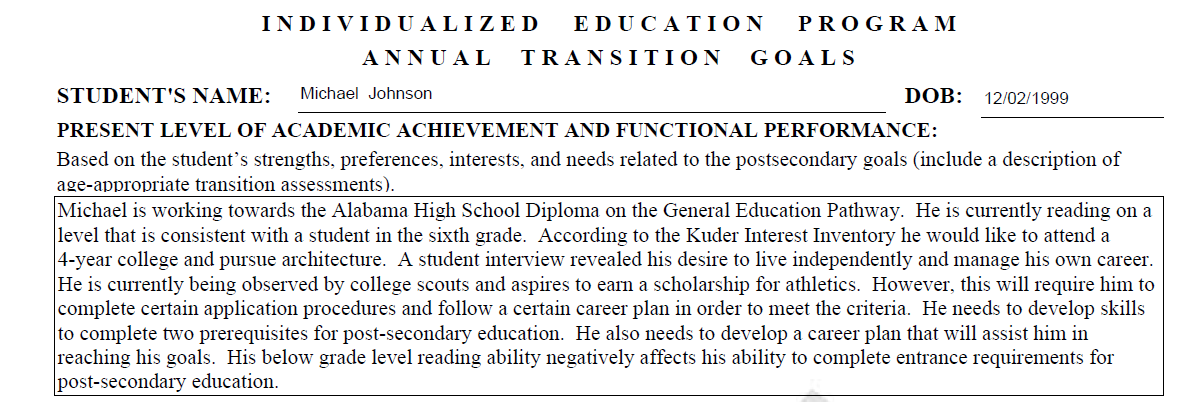 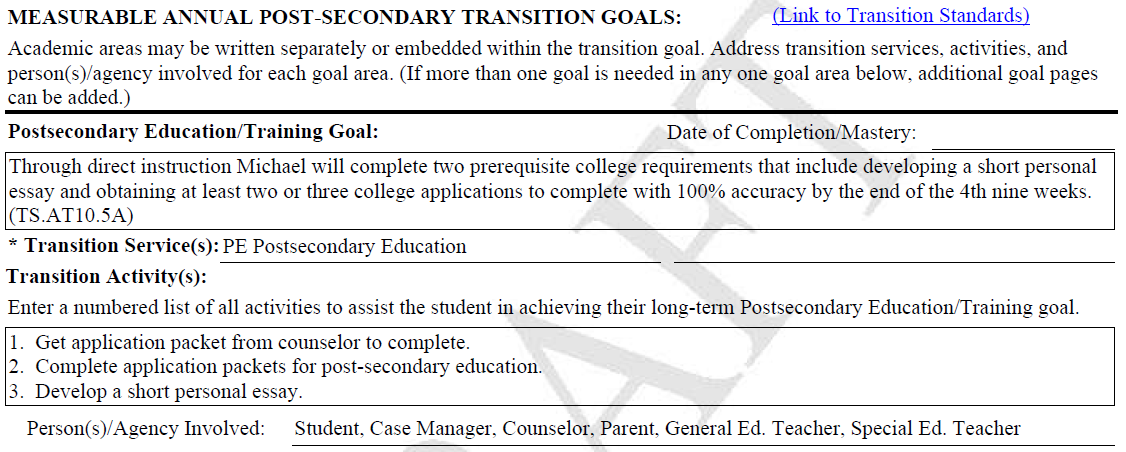 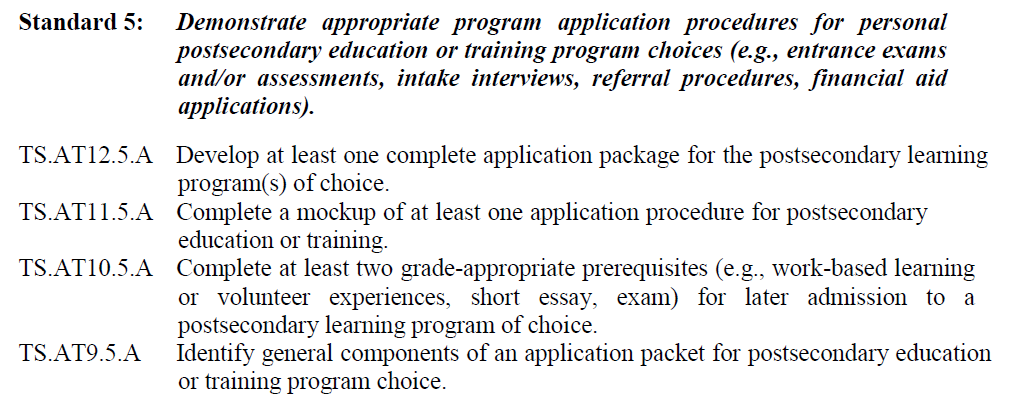 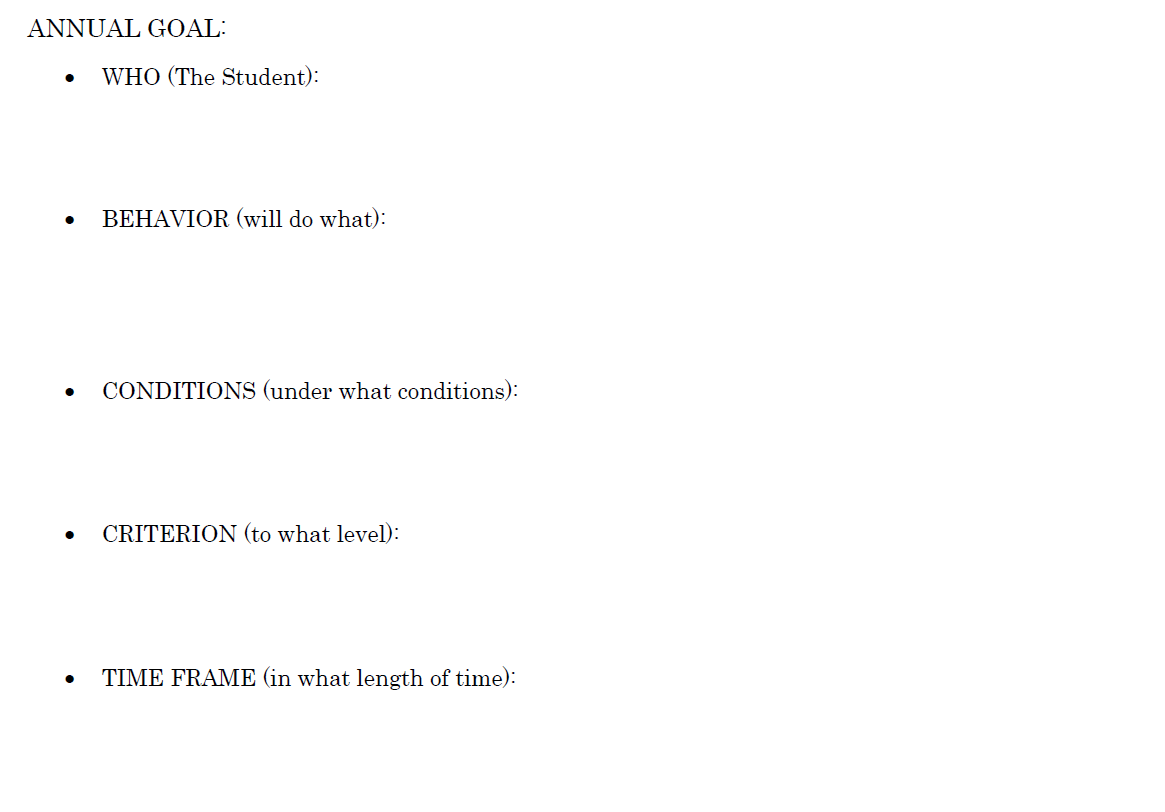 Michael
will complete two prerequisite college requirements that include developing a short personal essay and obtaining at least two or three college applications to complete
Through direct instruction
with 100% accuracy
by the end of the 4th nine weeks.  (TS.AT10.5A)
Through direct instruction, Michael will complete two prerequisite college requirements that include developing a short personal essay and obtaining at least two or three college applications to complete with 100% accuracy by the end of the 4th nine weeks. (TS.AT10.5A)
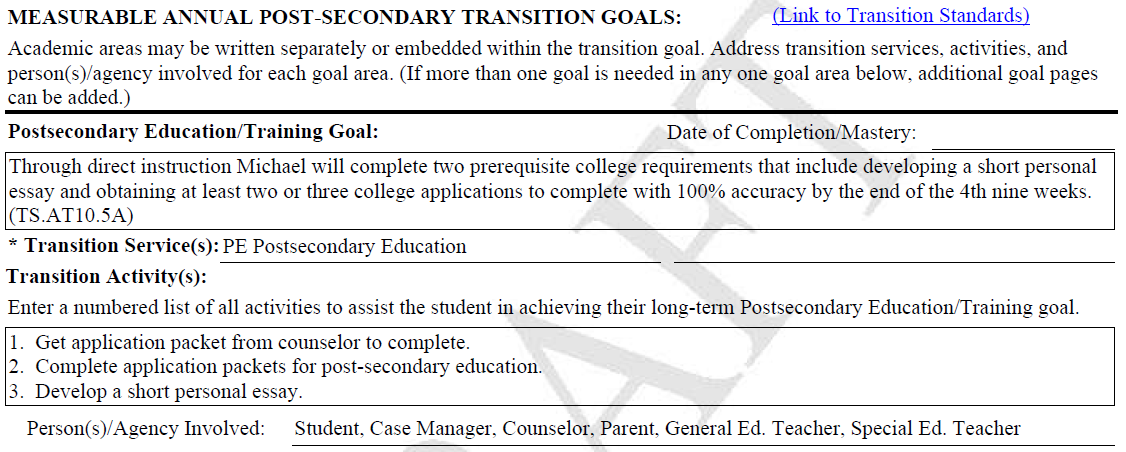 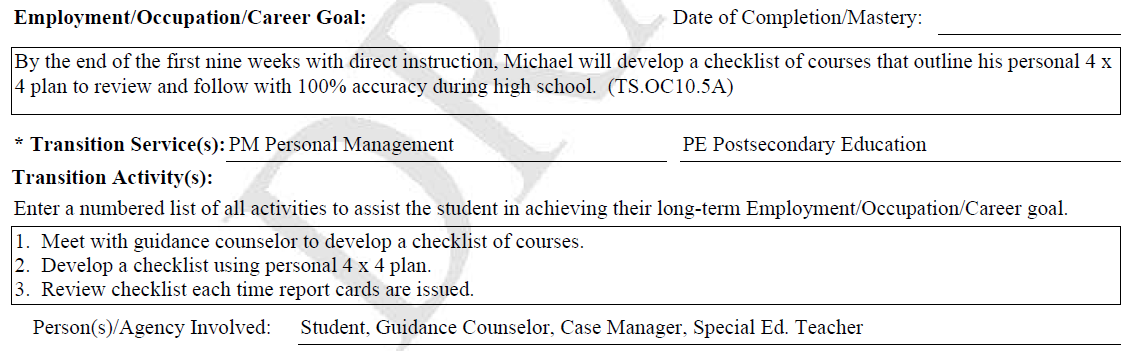 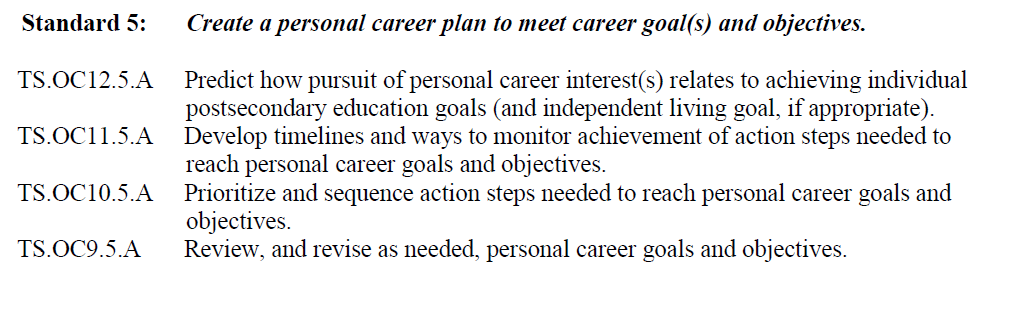 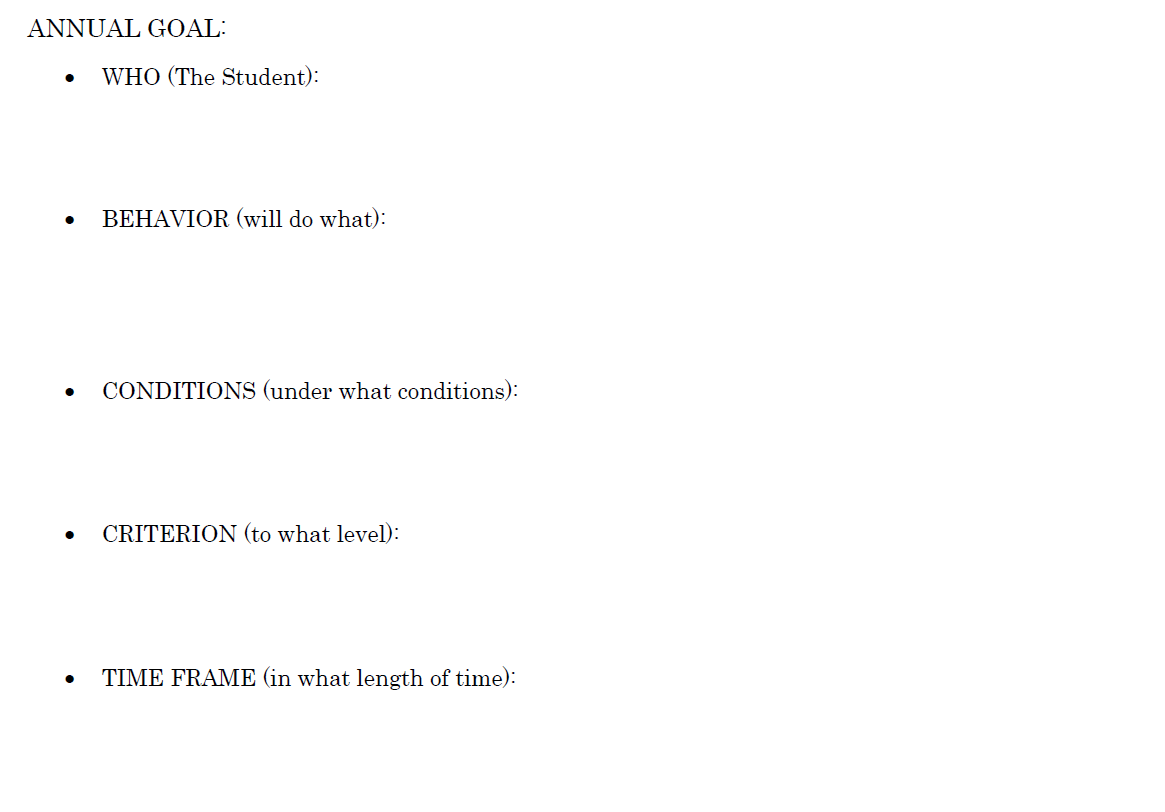 Michael
will develop a checklist of courses that outline his personal 4 x 4 plan to review and follow during high school.
with direct instruction
with 100% accuracy
by the end of the first nine weeks  (TS.OC10.5A)
By the end of the first nine weeks with direct instruction, Michael will develop a checklist of course that outline his personal 4 x 4 plan to review and follow with 100% accuracy during high school.  (TS.OC10.5)
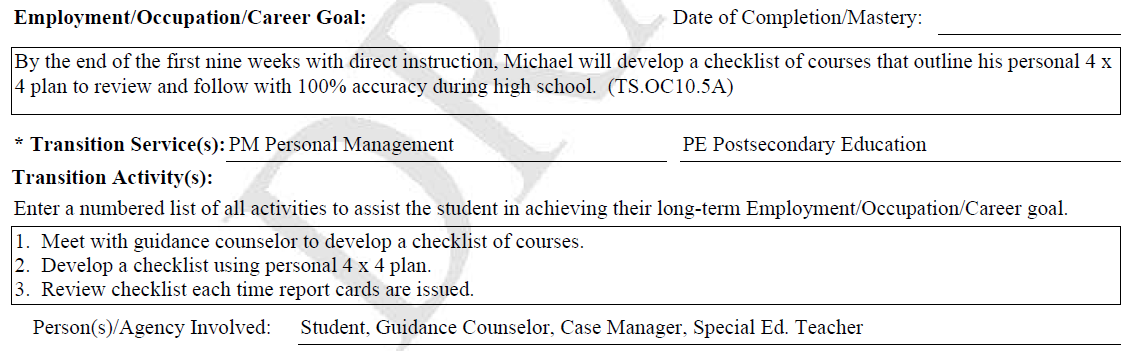 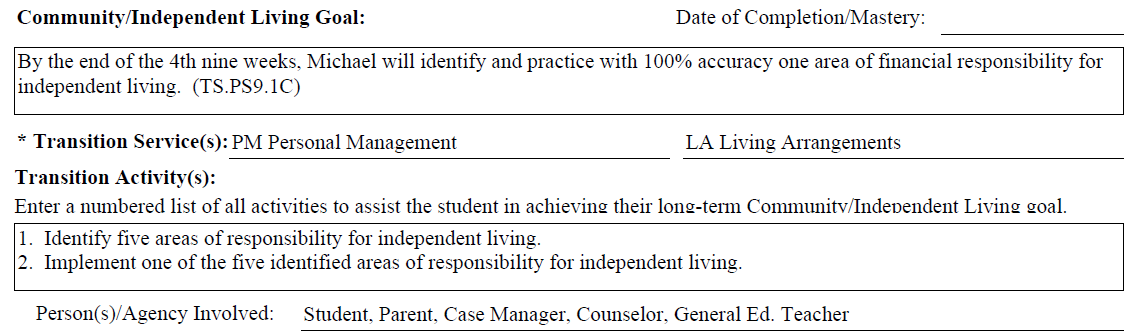 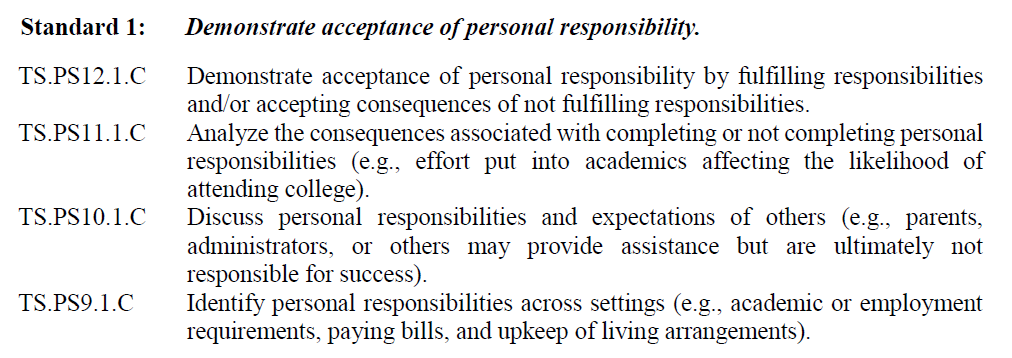 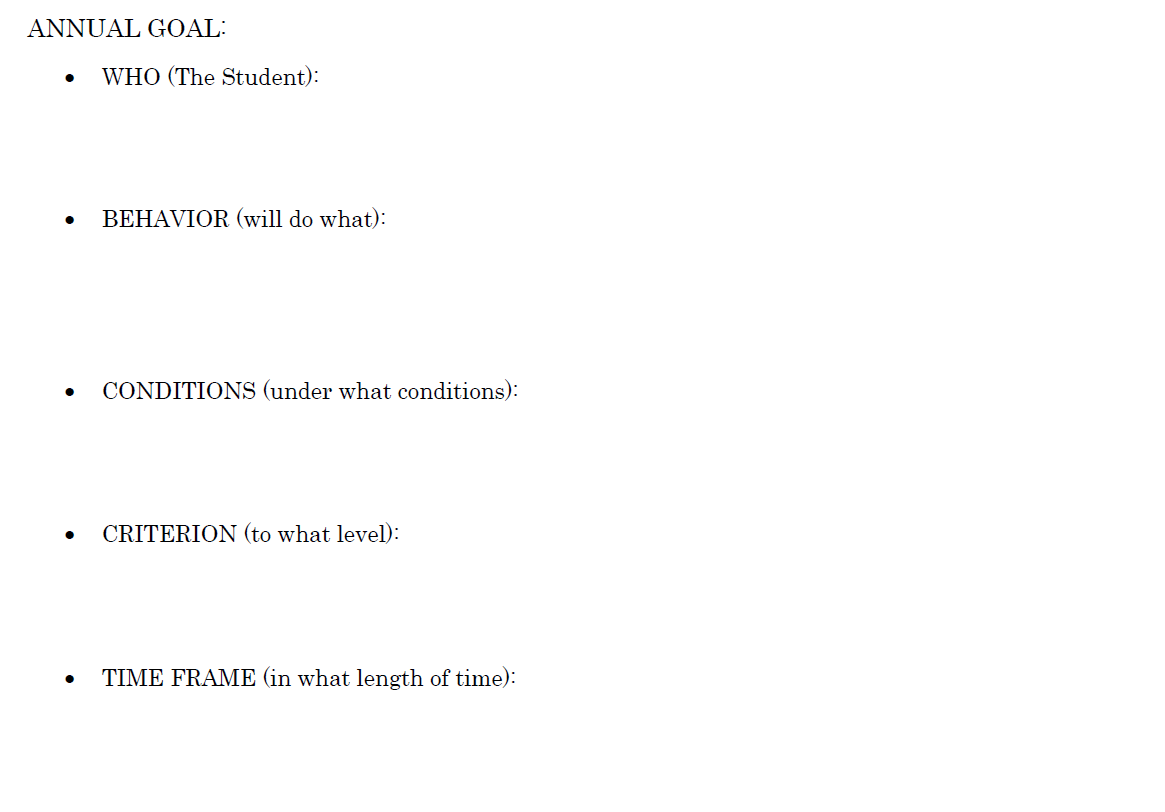 Michael
will identify and practice one area of financial responsibility for independent living.
with direct instruction
with 100% accuracy
By the end of the first nine weeks  (TS.PS9.1C)
By the end of the 4th nine weeks with direct instruction, Michael will identify and practice with 100% accuracy one area of financial responsibility for independent living.  (TS.PS9.1C)
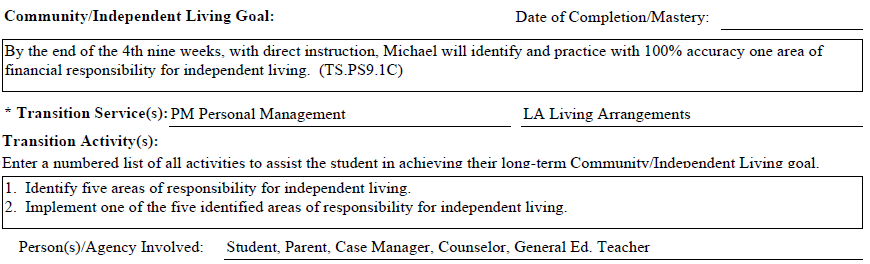 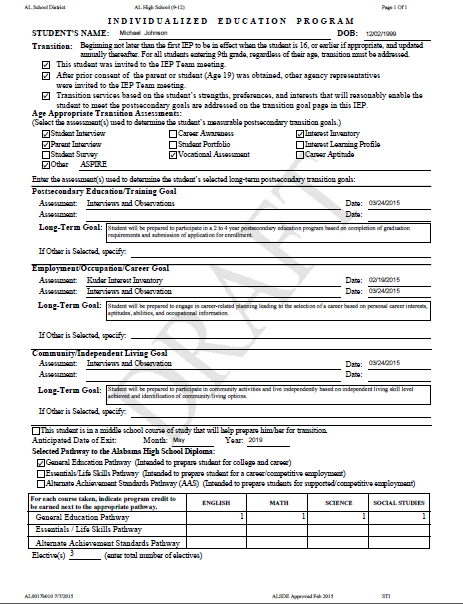 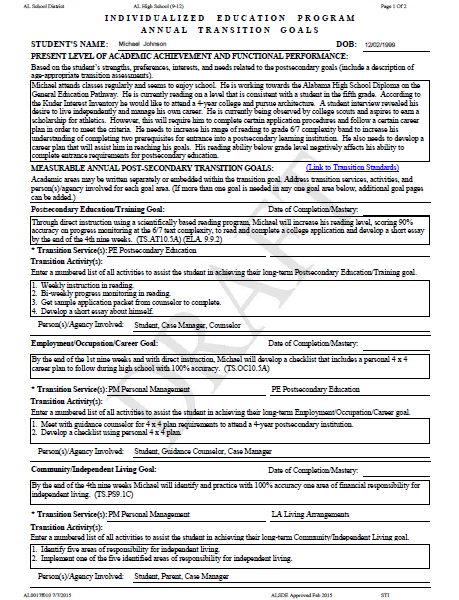 STANDARDS-BASED IEP
Annual Goal Page(s)
[Speaker Notes: Facilitator’s Notes:]
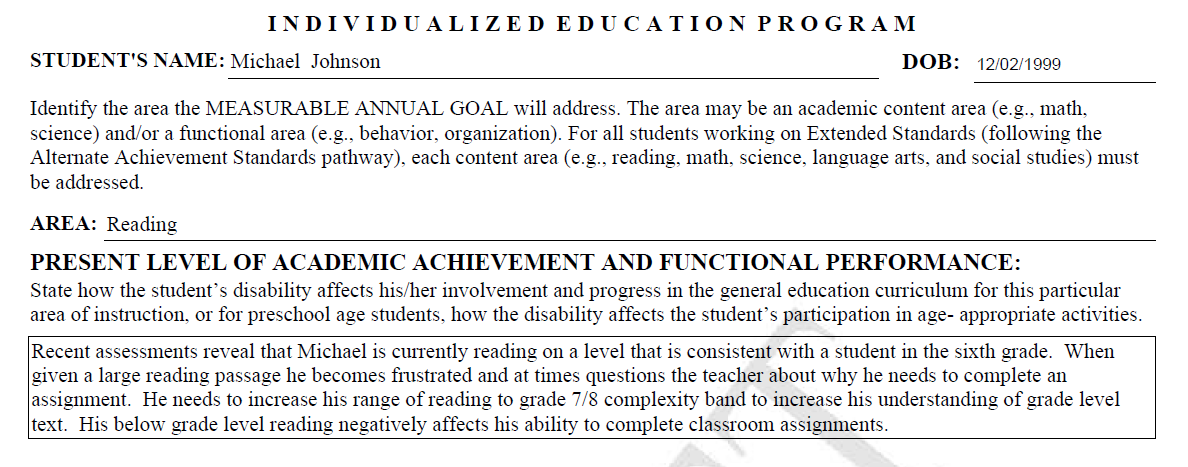 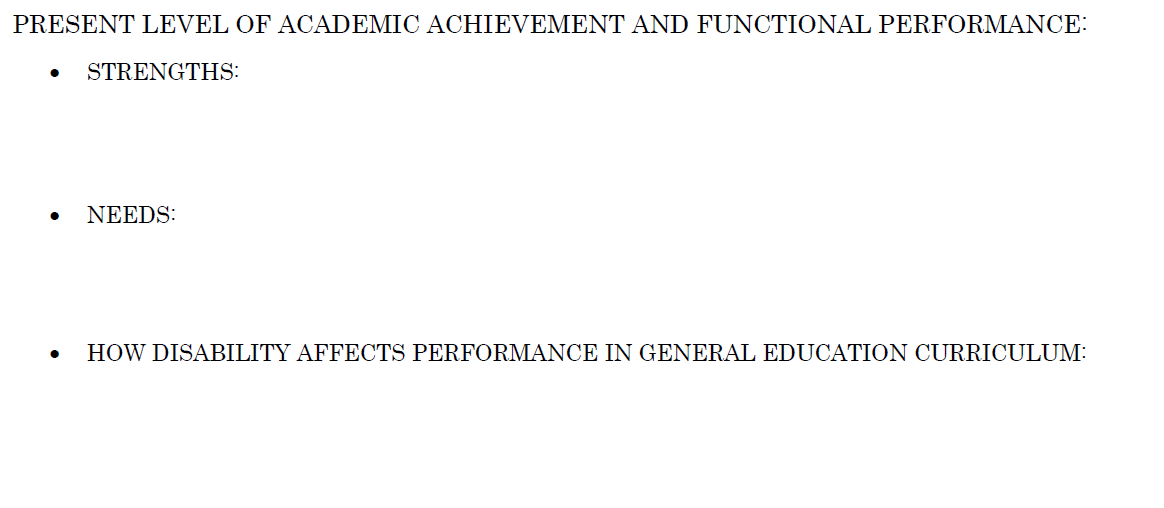 Recent assessments reveal that Michael is currently reading on a level that is consistent with a student in the sixth grade.
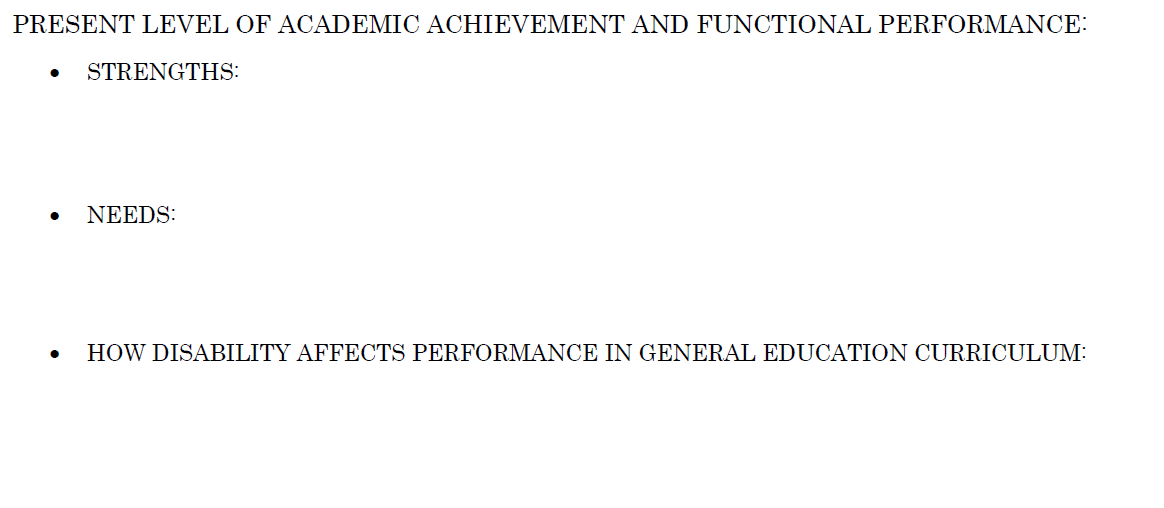 Recent assessments reveal that Michael is currently reading on a level that is consistent with a student in the sixth grade.
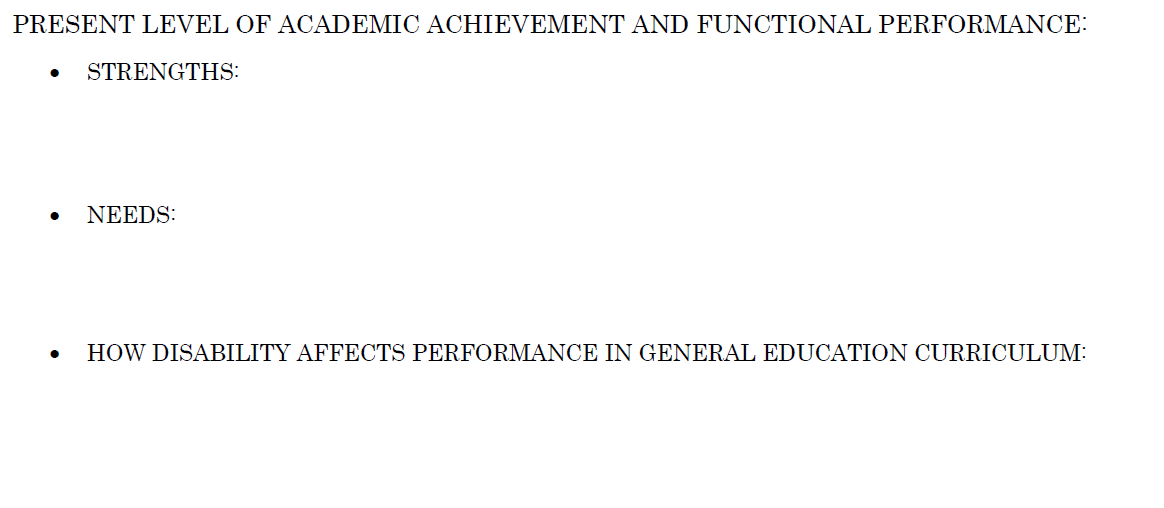 When given a large reading passage he becomes frustrated and at times questions the teacher about why he needs to complete an assignment.  He needs to increase his ranges of reading to grade 7/8 complexity band to increase his understanding of grade level text.
Recent assessments reveal that Michael is currently reading on a level that is consistent with a student in the sixth grade.
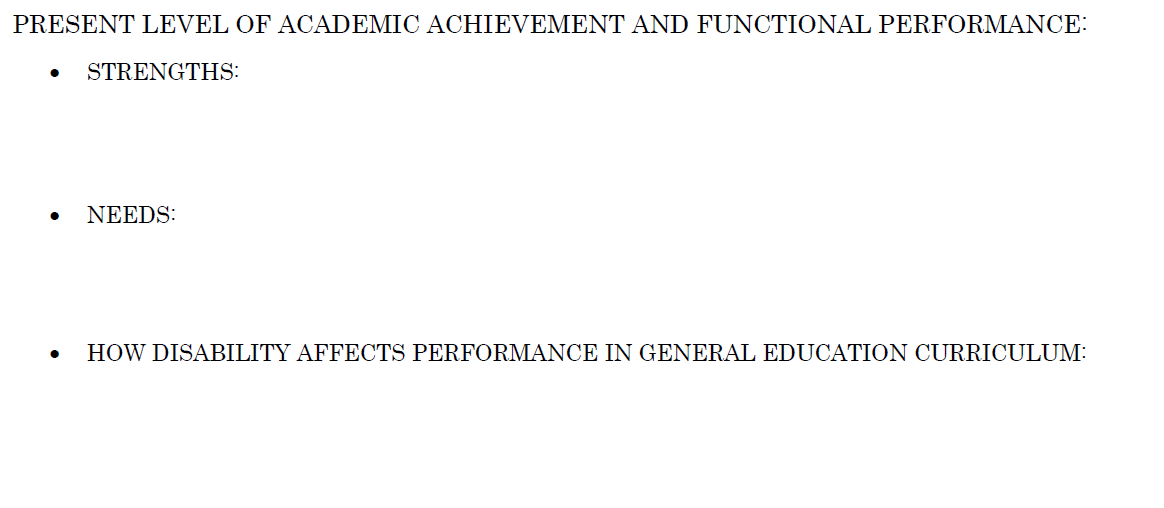 Recent assessments reveal that Michael is currently reading on a level that is consistent with a student in the sixth grade.
When given a large reading passage he becomes frustrated and at times questions the teacher about why he needs to complete an assignment.  He needs to increase his ranges of reading to grade 7/8 complexity band to increase his understanding of grade level text.
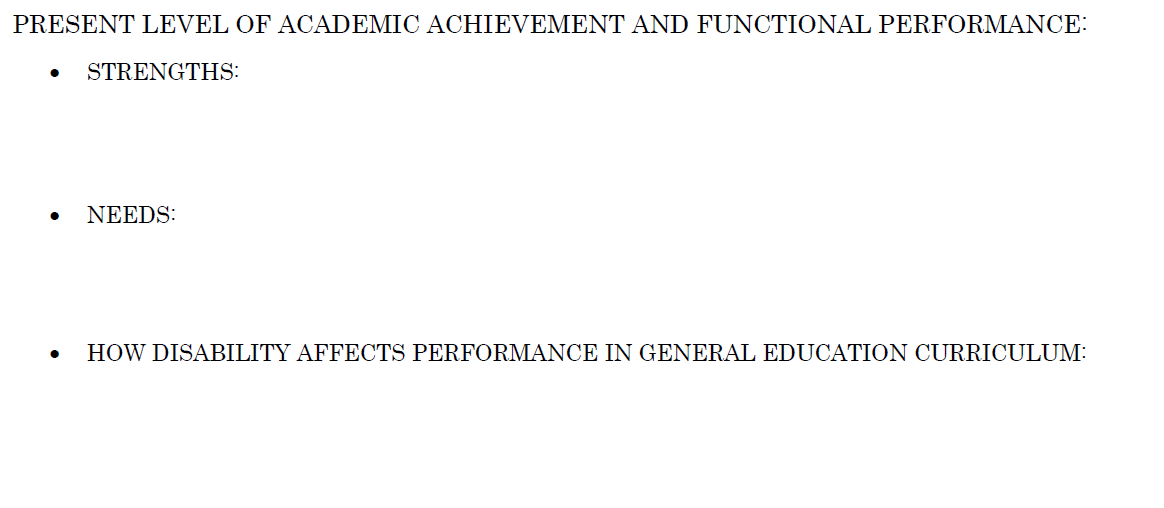 His below grade level reading negatively affects his ability to complete classroom assignments.
Recent assessments reveal that Michael is currently reading on a level that is consistent with a student in the sixth grade.
When given a large reading passage he becomes frustrated and at times questions the teacher about why he needs to complete an assignment.  He needs to increase his ranges of reading to grade 7/8 complexity band to increase his understanding of grade level text.
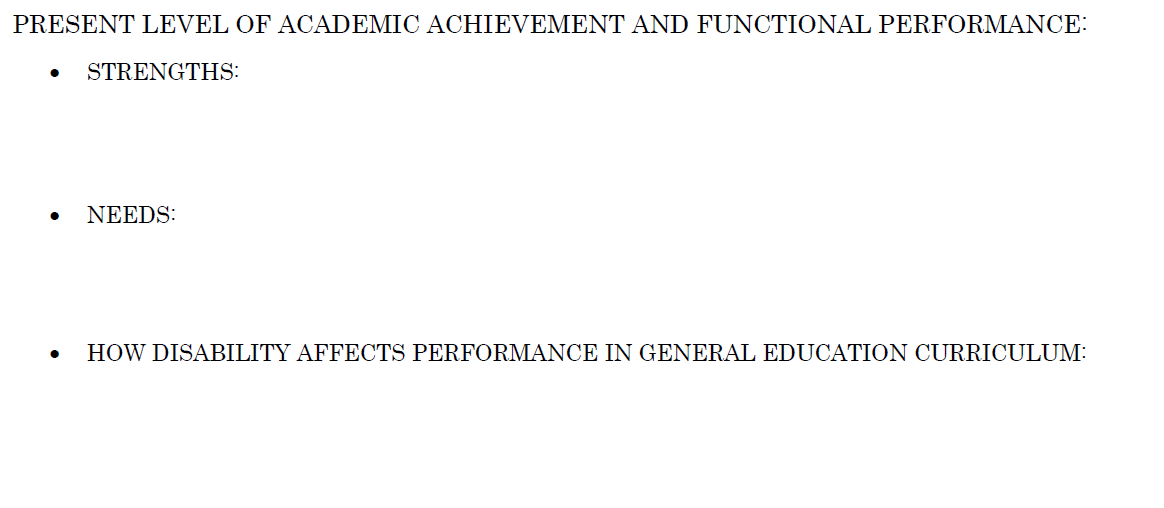 Recent assessments reveal that Michael is currently reading on a level that is consistent with a student in the sixth grade. When given a large reading passage he becomes frustrated and at times questions the teacher about why he needs to complete an assignment.  He needs to increase his ranges of reading to grade 7/8 complexity band to increase his understanding of grade level text. His below grade level reading negatively affects his ability to complete classroom assignments.
Recent assessments reveal that Michael is currently reading on a level that is consistent with a student in the sixth grade.
When given a large reading passage he becomes frustrated and at times questions the teacher about why he needs to complete an assignment.  He needs to increase his ranges of reading to grade 7/8 complexity band to increase his understanding of grade level text.
His below grade level reading negatively affects his ability to complete classroom assignments.
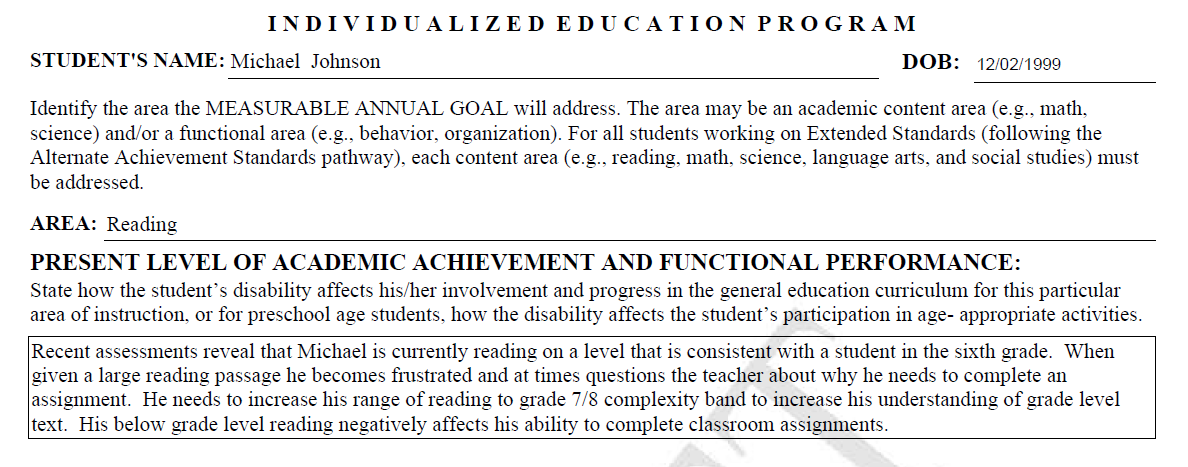 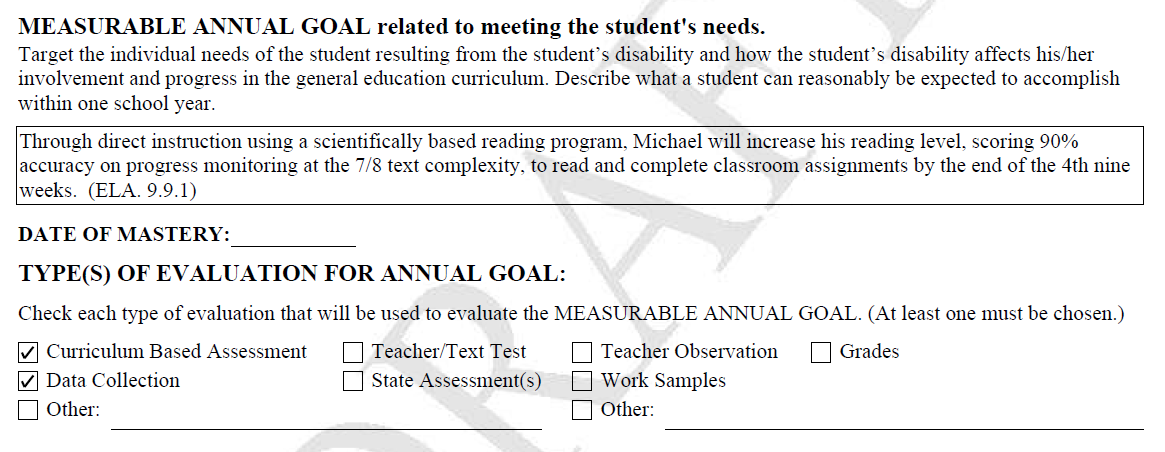 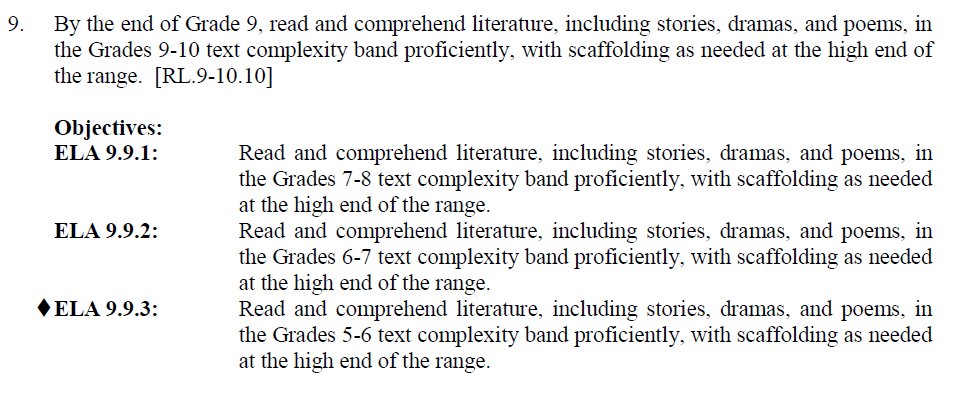 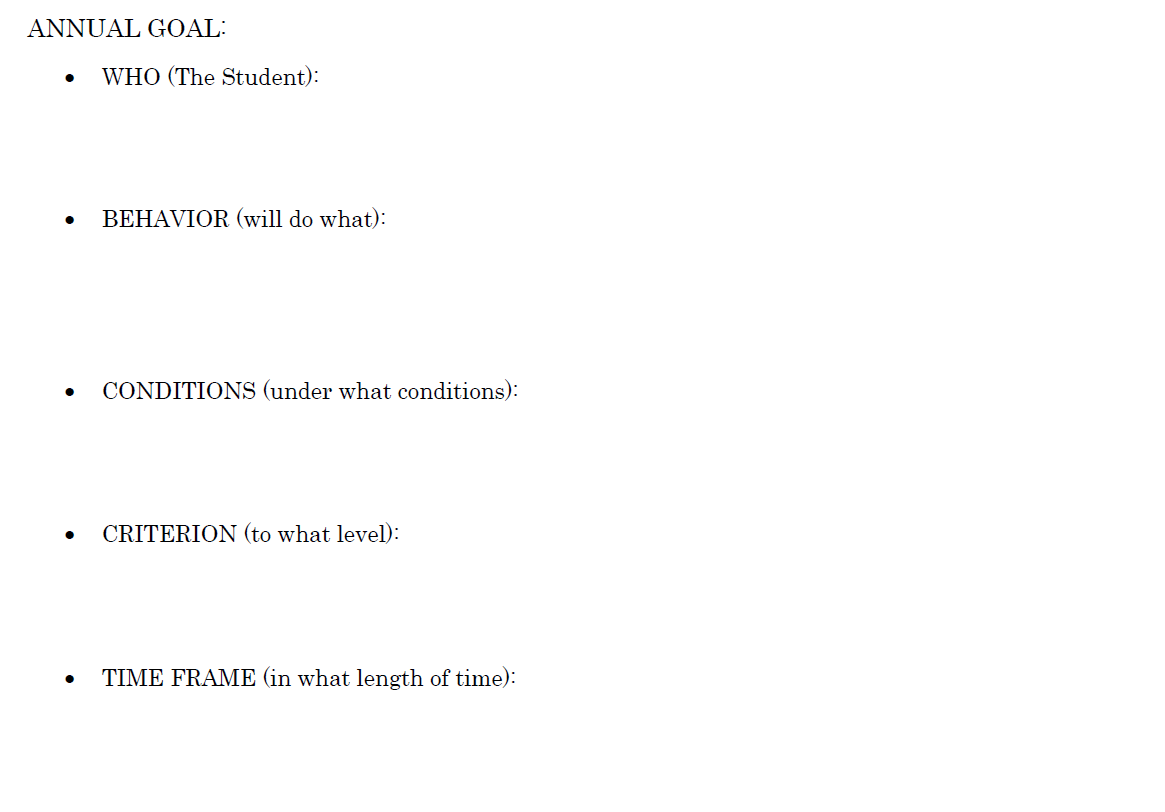 Michael
will increase his reading level, to read and complete classroom assignments
Through direct instruction using a scientifically based reading program,
scoring 90% accuracy on progress monitoring at the 7/8 text complexity
By the end of the 4th nine weeks  (ELS 9.9.1)
Through direct instruction using a scientifically based reading program, Michael will increase his reading level, scoring 90% accuracy on progress monitoring at the 7/8 text complexity, to read and complete classroom assignments by the end of the 4th nine weeks.  (ELA 9.9.1)
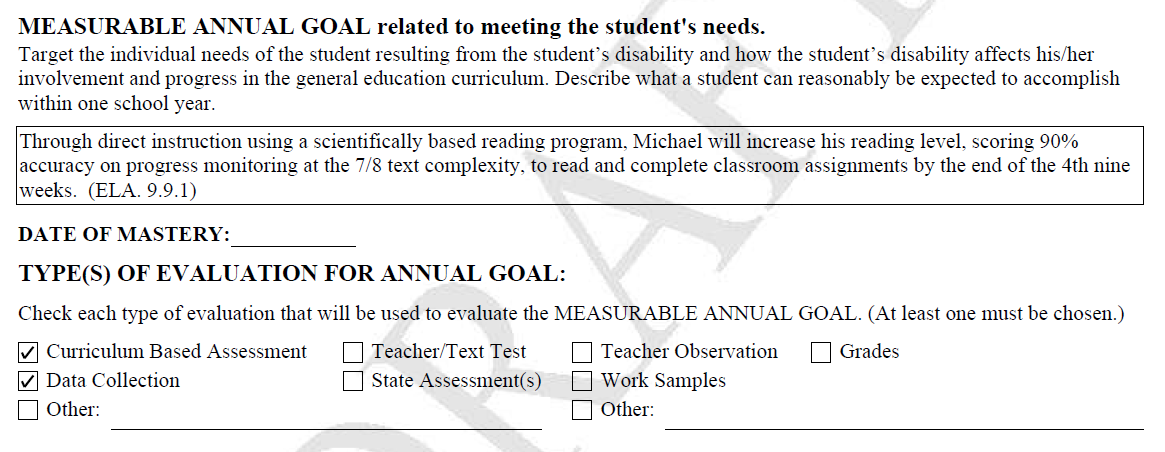 STANDARDS-BASED IEP
Special Education and Related Service(s)
[Speaker Notes: Facilitator’s Notes:]
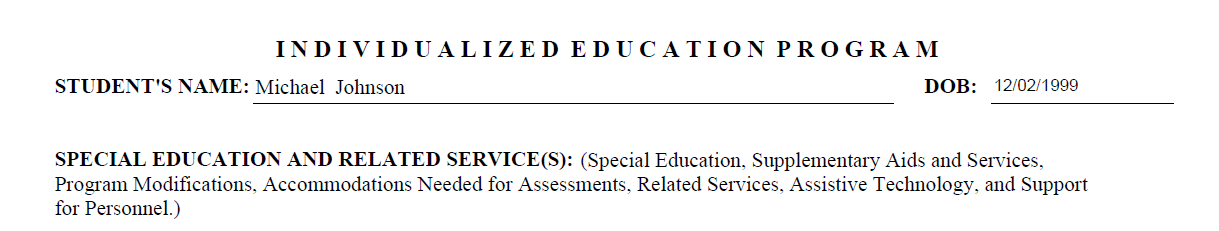 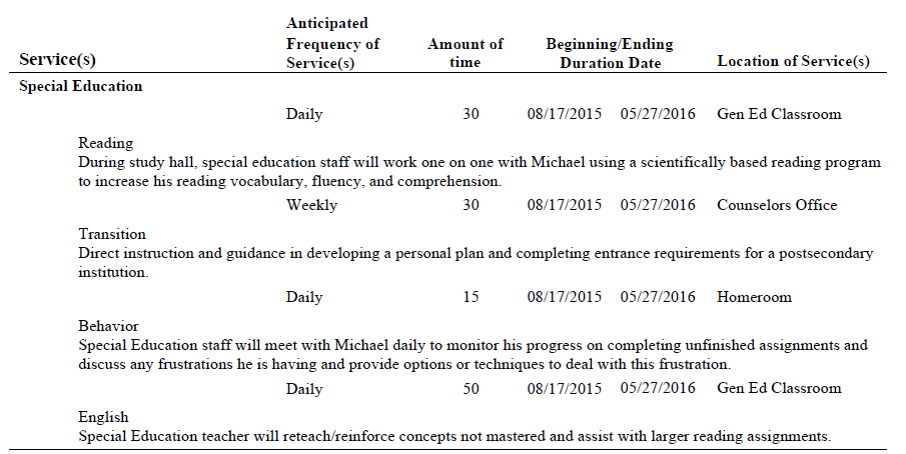 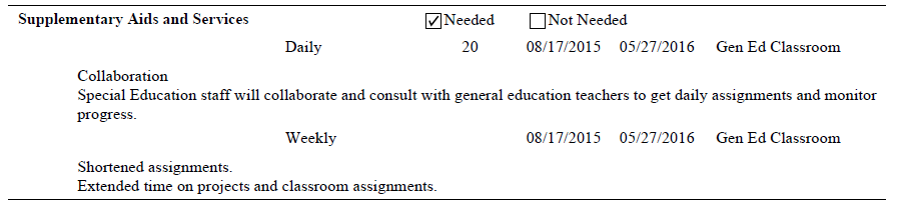 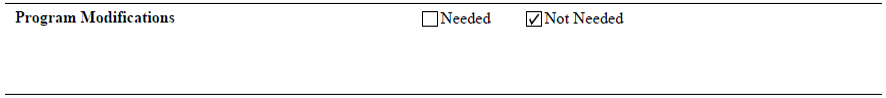 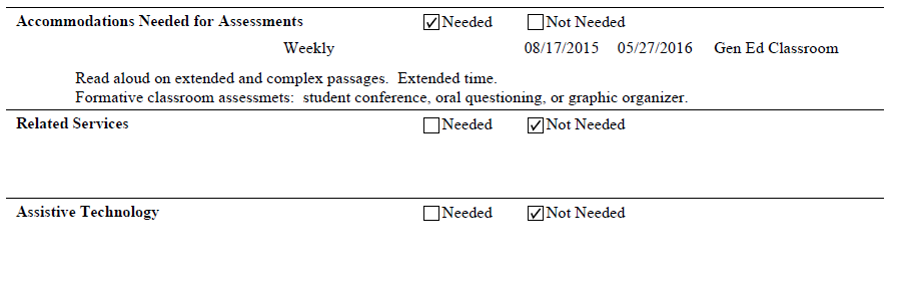 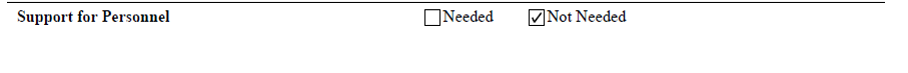 OR
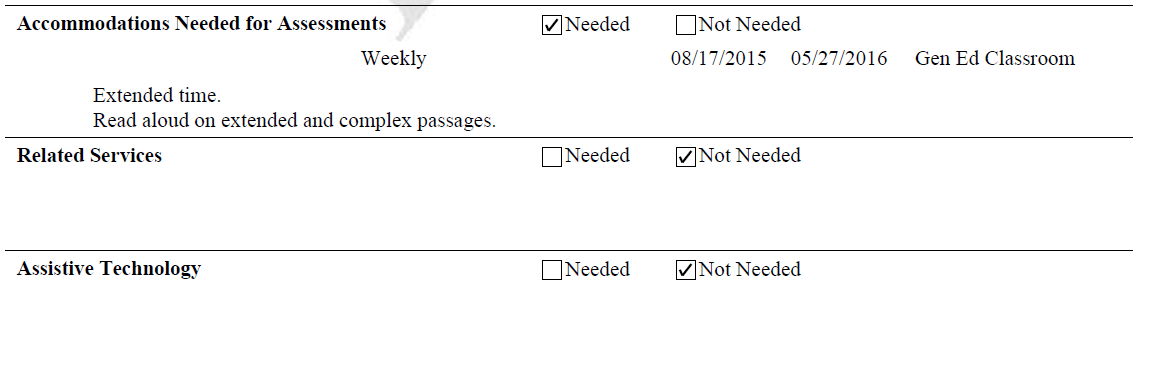 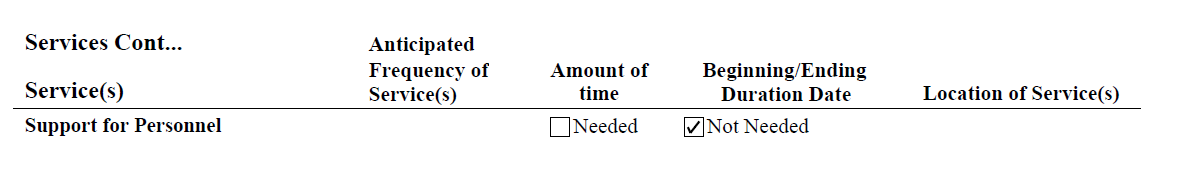 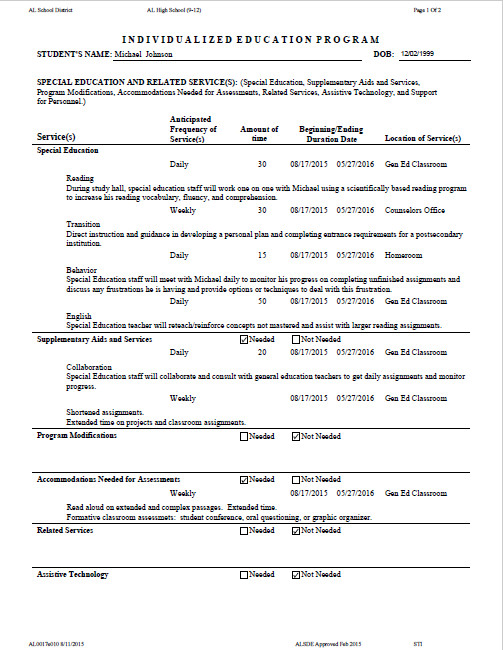 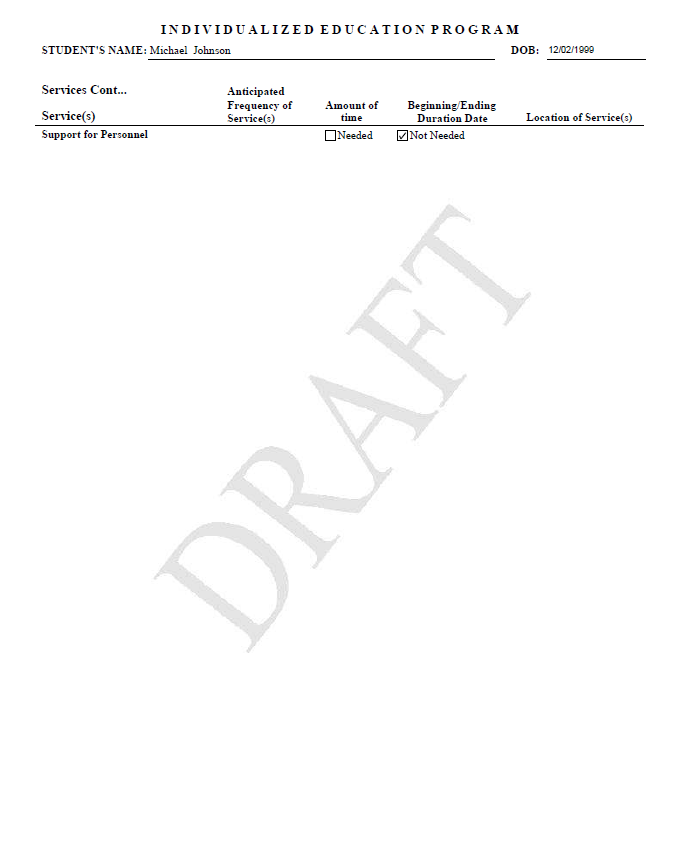 STANDARDS-BASED IEP
Signature Page
[Speaker Notes: Facilitator’s Notes:]
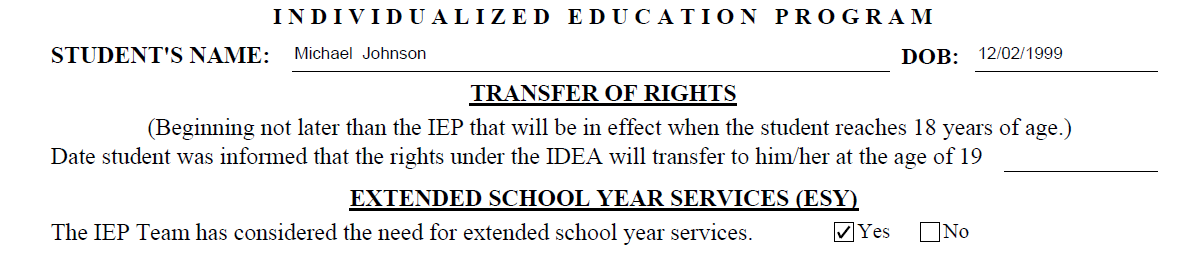 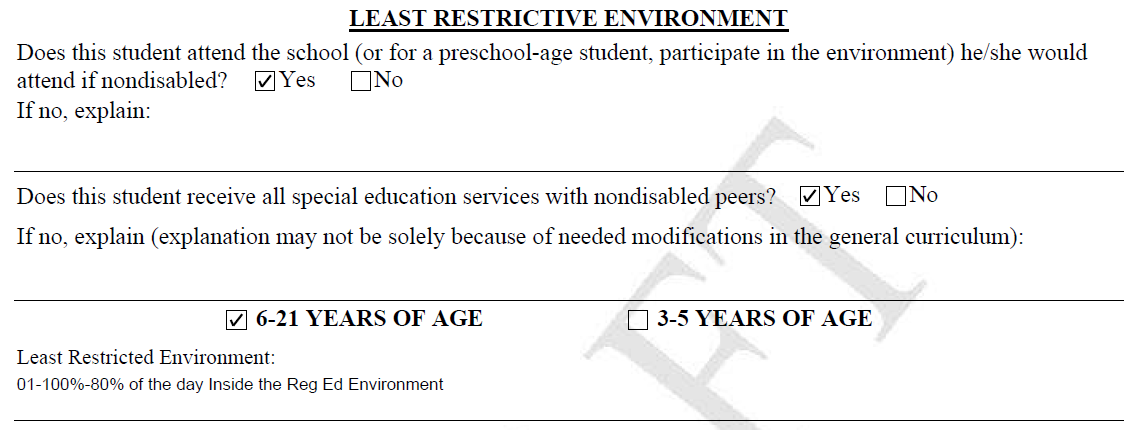 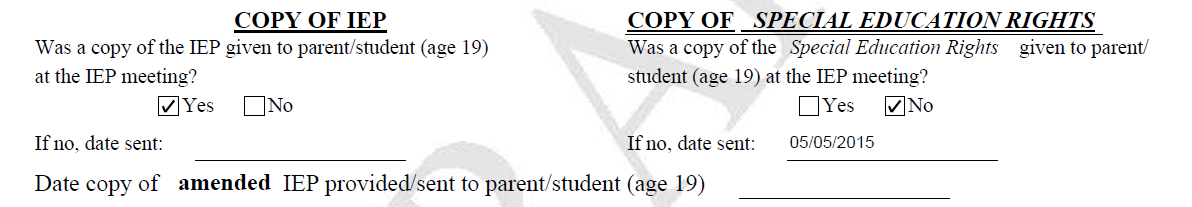 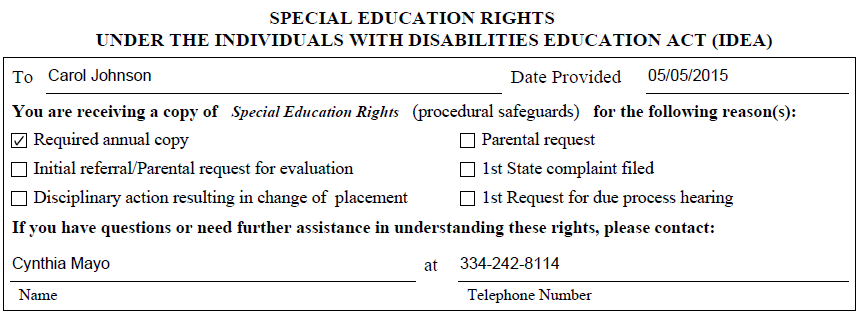 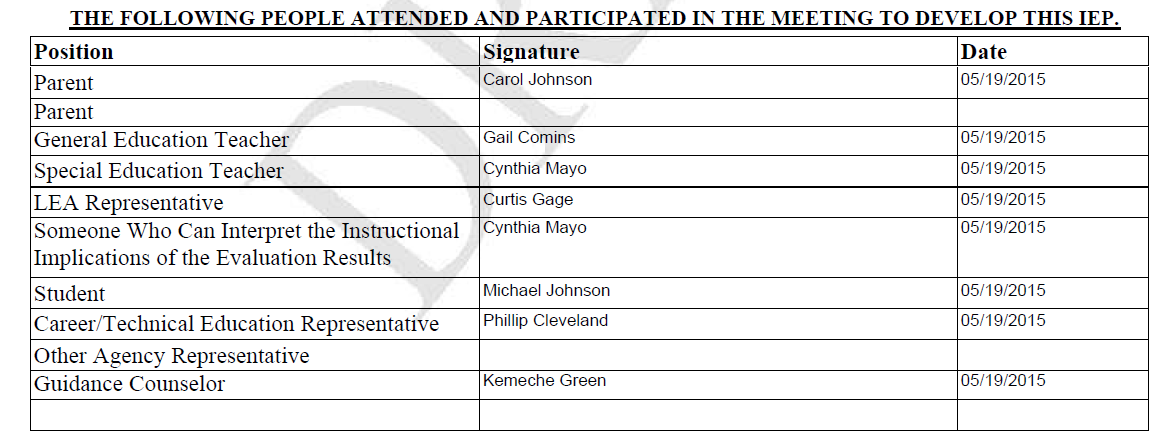 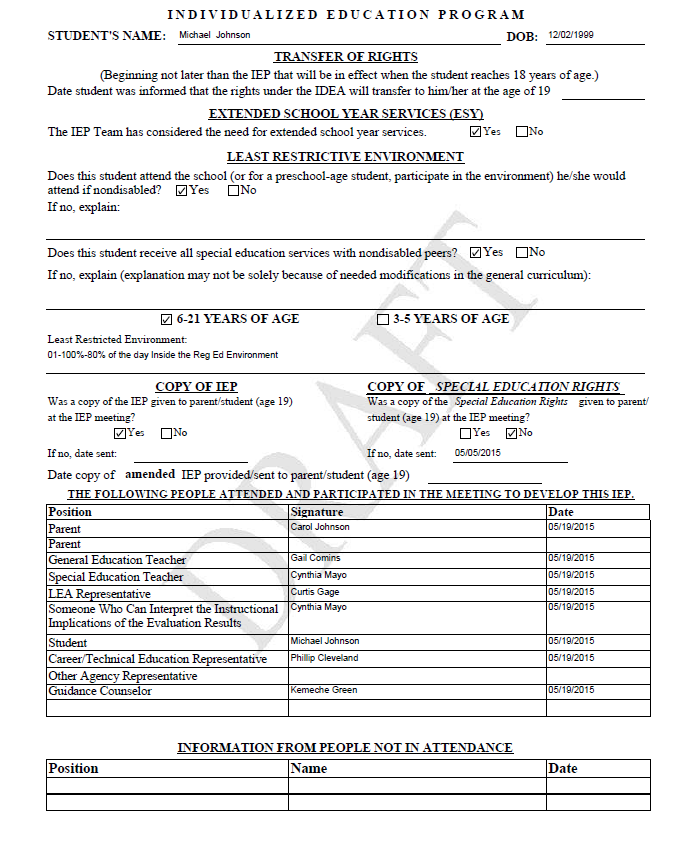 STANDARDS-BASED IEP
Notice of Proposal or Refusal to Take Action
[Speaker Notes: Facilitator’s Notes:]
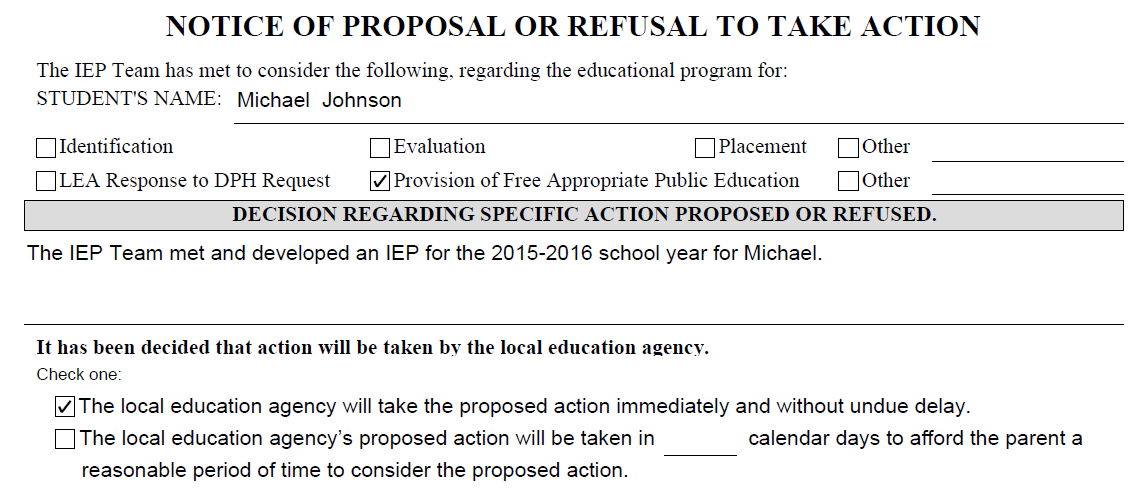 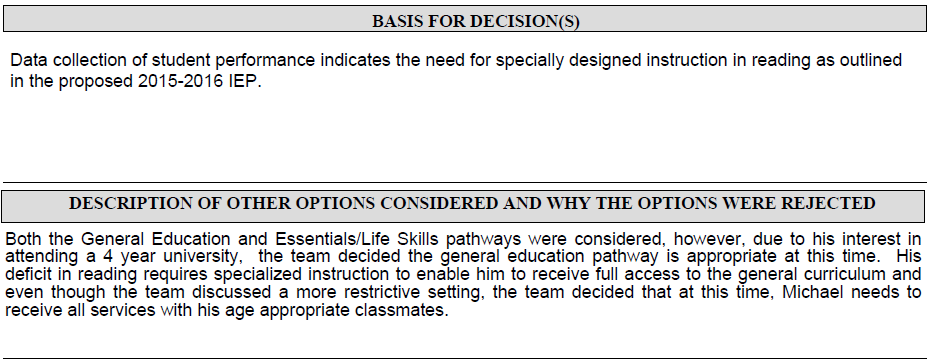 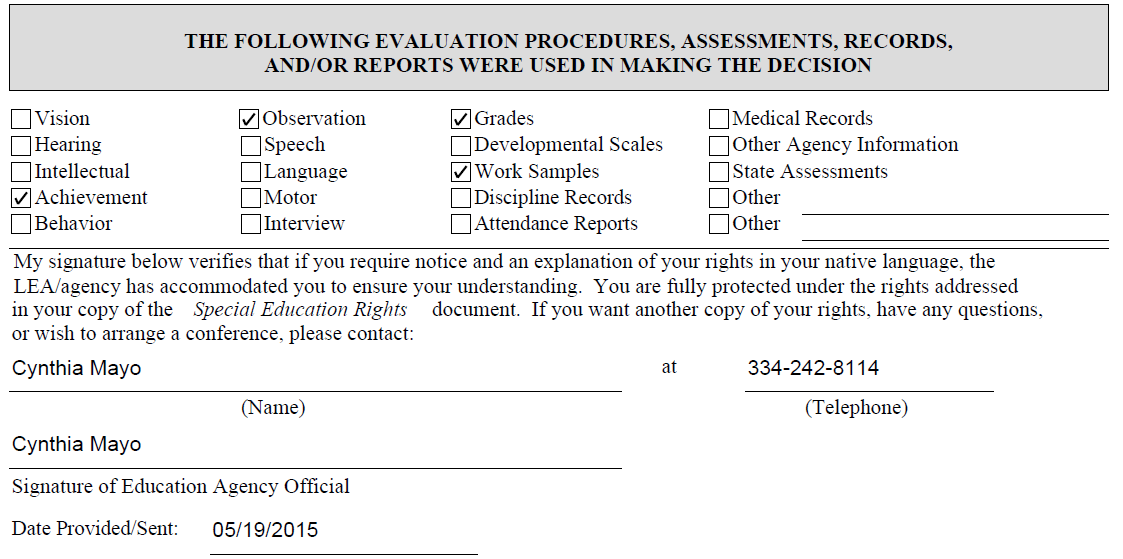 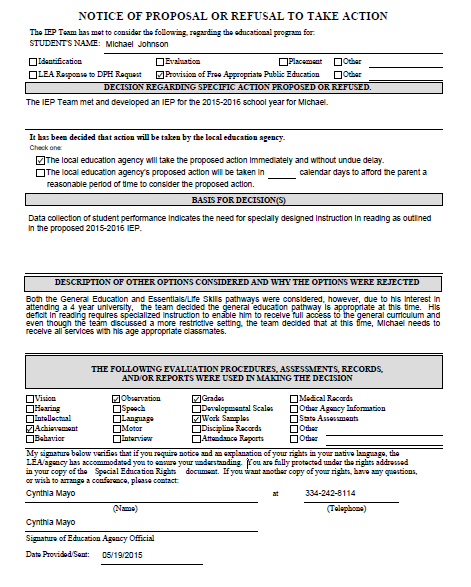 STANDARDS-BASED IEP
Persons Responsible for IEP Implementation
[Speaker Notes: Facilitator’s Notes:]
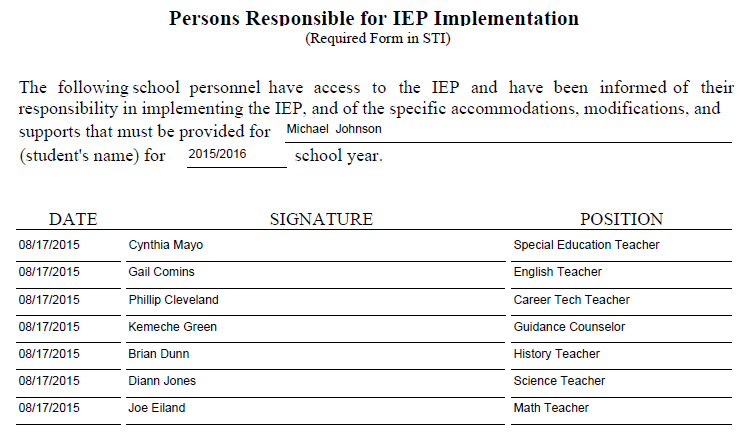 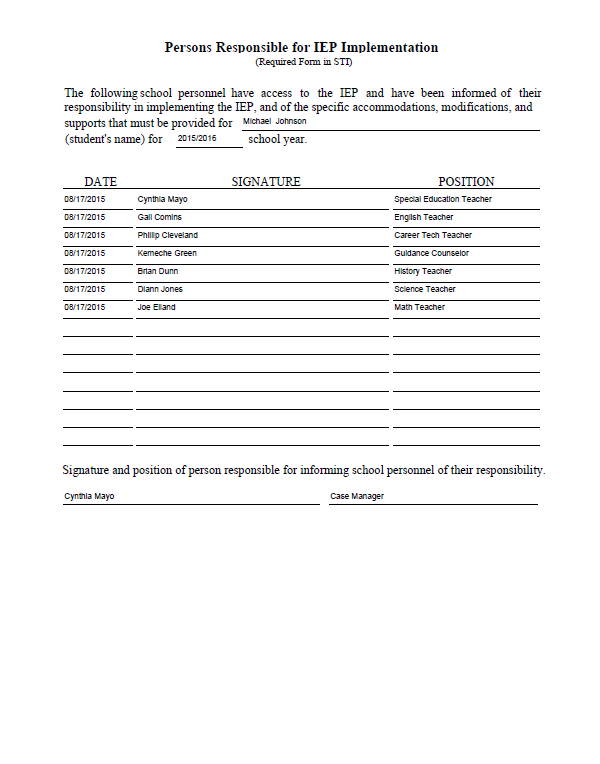 Regional Specialist
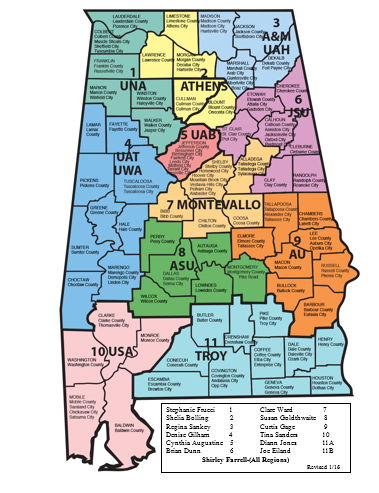 Stephanie Frucci       1		Clare Ward	      7
Shelia Bolling             2		Susan Goldthwaite     8
Regina Sankey           3		Curtis Gage                    9
Denise Gilham            4		Tina Sanders                10
Cynthia Augustine    5		Diann Jones                 11A
Brian Dunn                   6		Joe Eiland                     11B
	      Shirley Farrell-(All Regions)	
						Revised 1/16